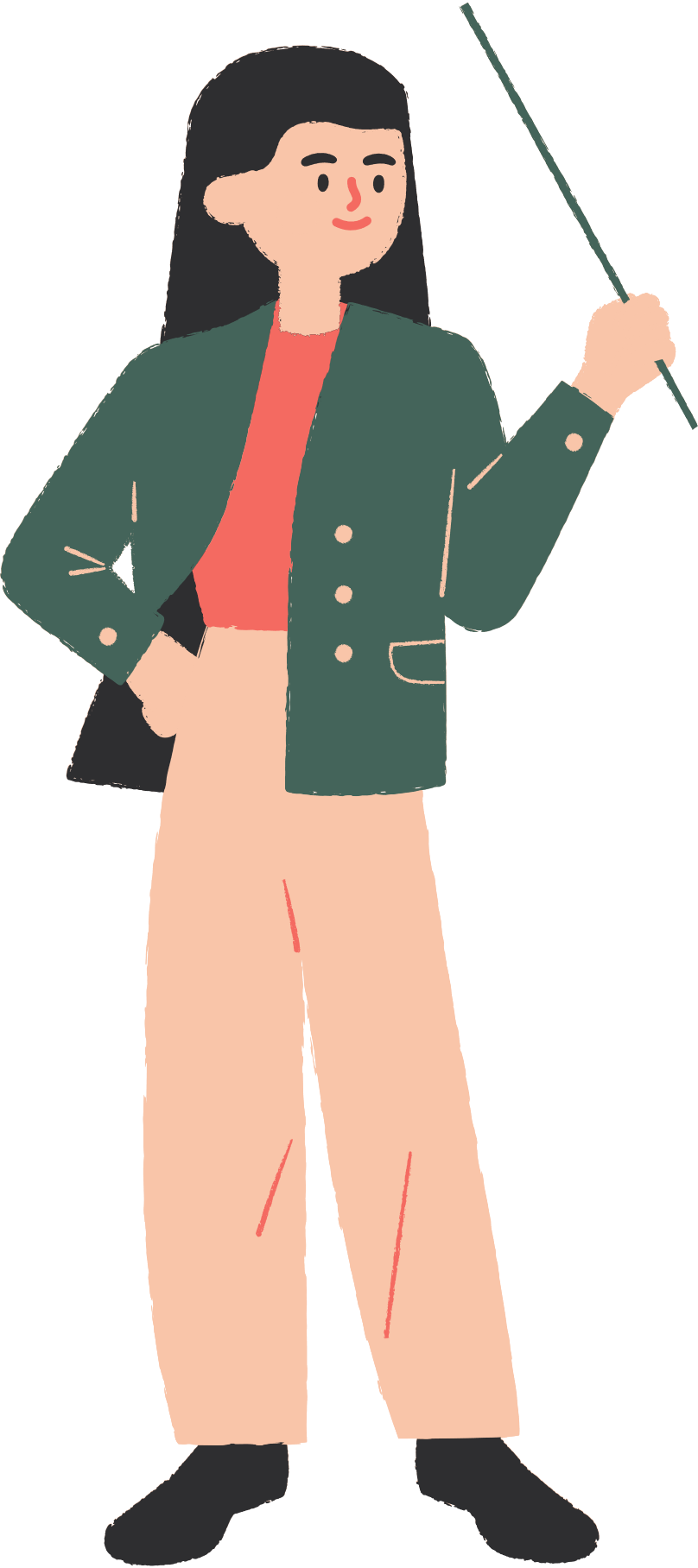 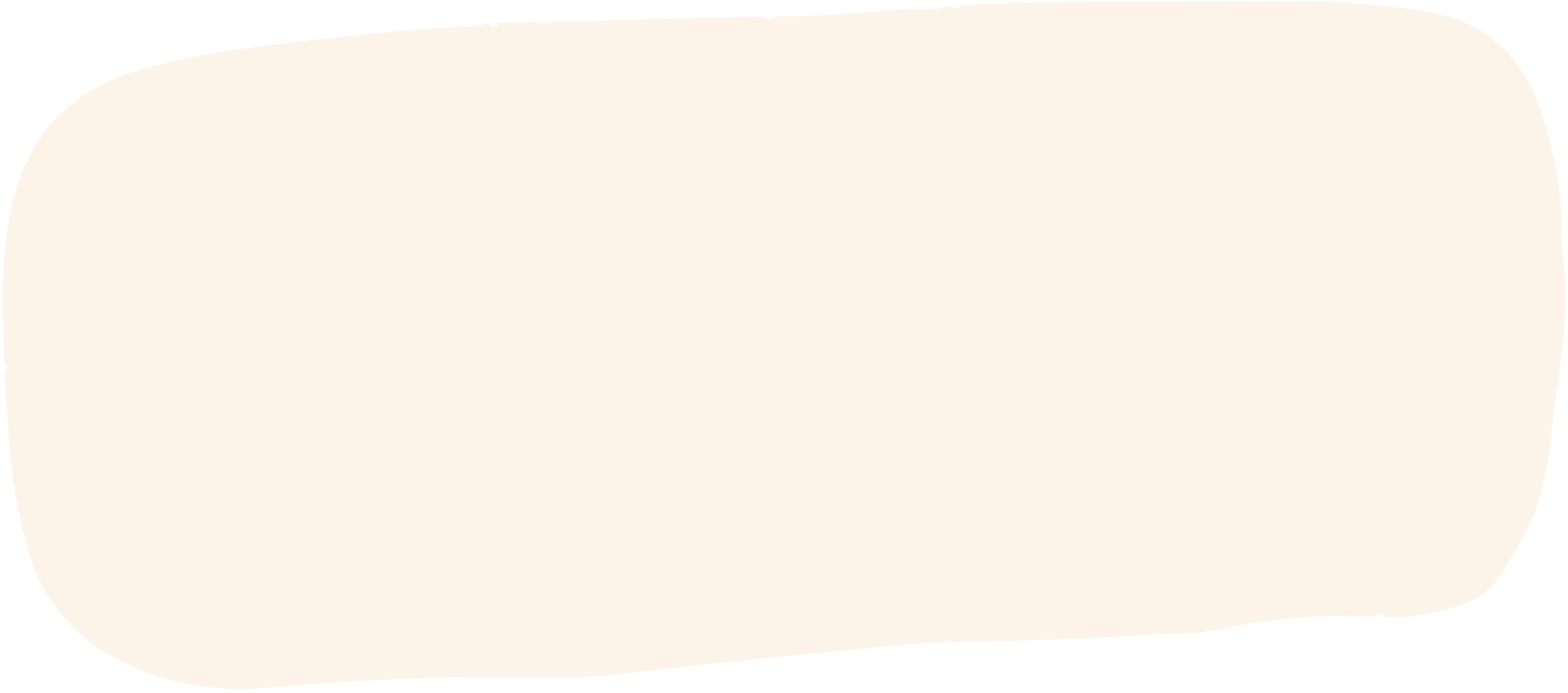 CHÀO MỪNG CÁC EM 
ĐẾN VỚI TIẾT HỌC 
HÔM NAY!
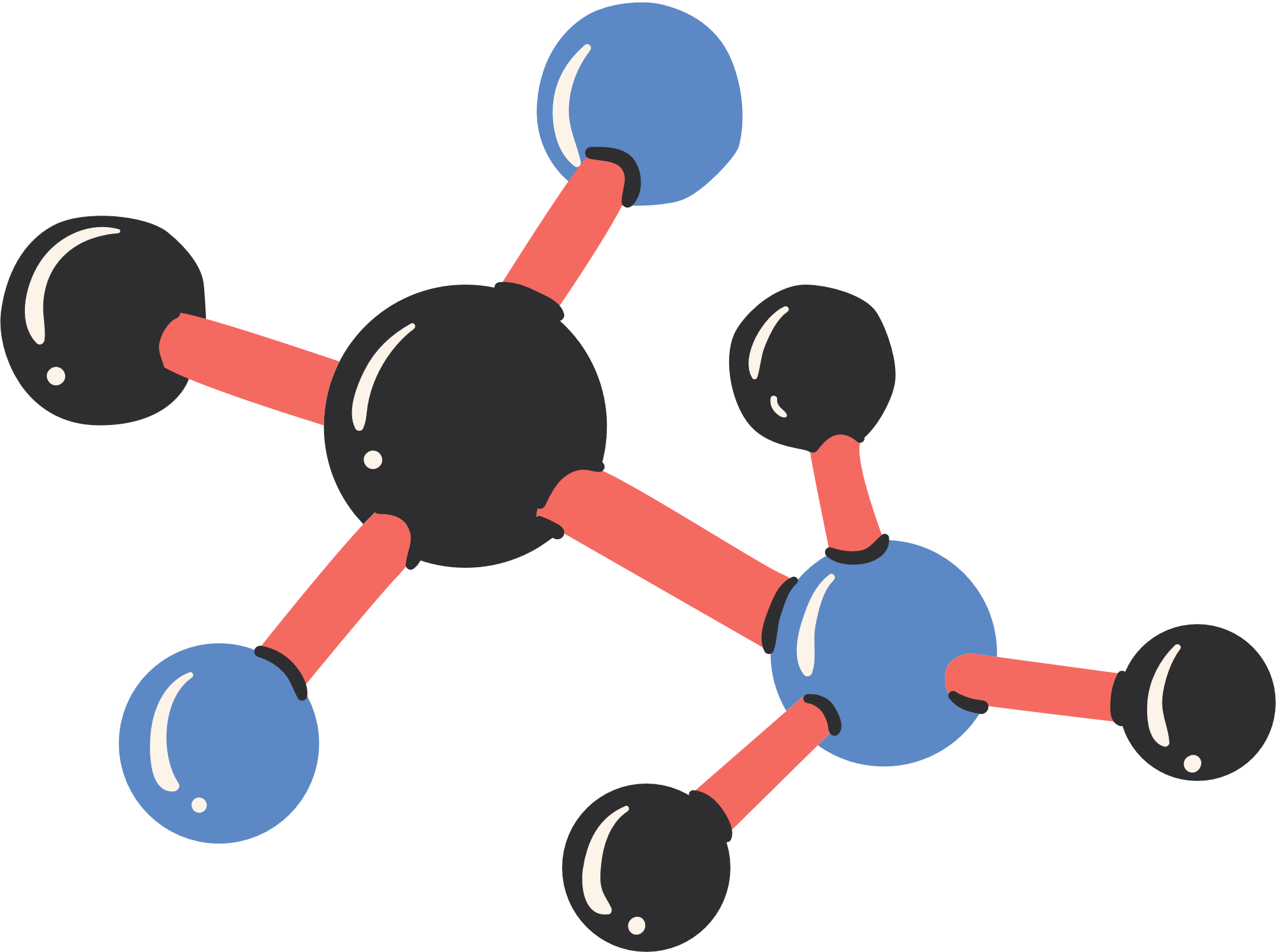 BÀI TẬP TRẮC NGHIỆM
Câu 1: Trung đoạn của hình chóp tam giác đều trong hình vẽ là
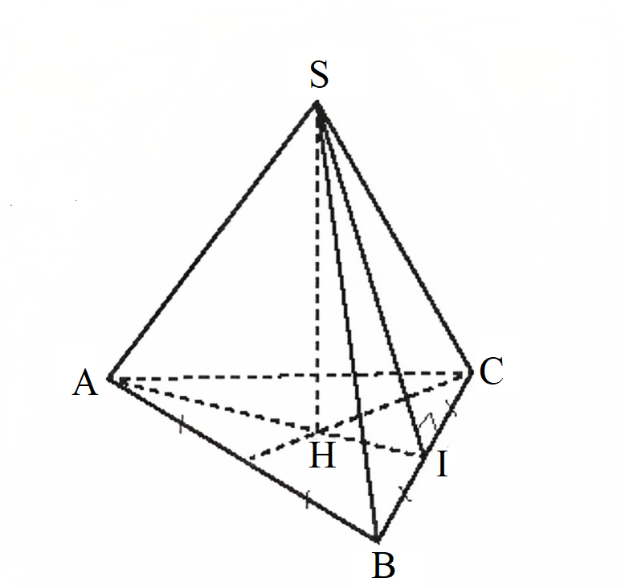 A. SB
B. SH
C. SI
D. HI
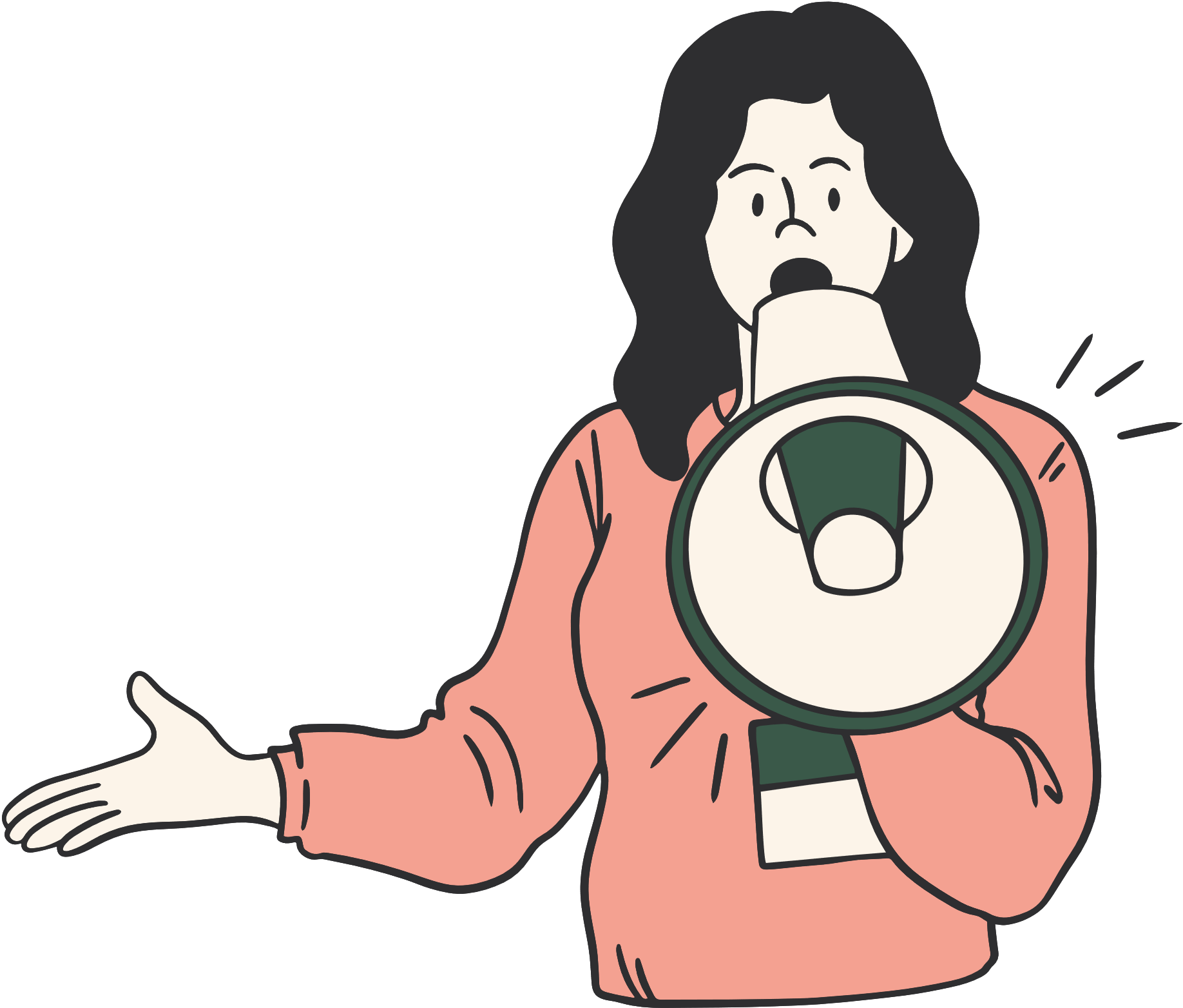 BÀI TẬP TRẮC NGHIỆM
Câu 2: Đáy của hình chóp tam giác đều là
A. Hình vuông.
B. Tam giác đều.
C. Tam giác vuông.
D. Tam giác tù.
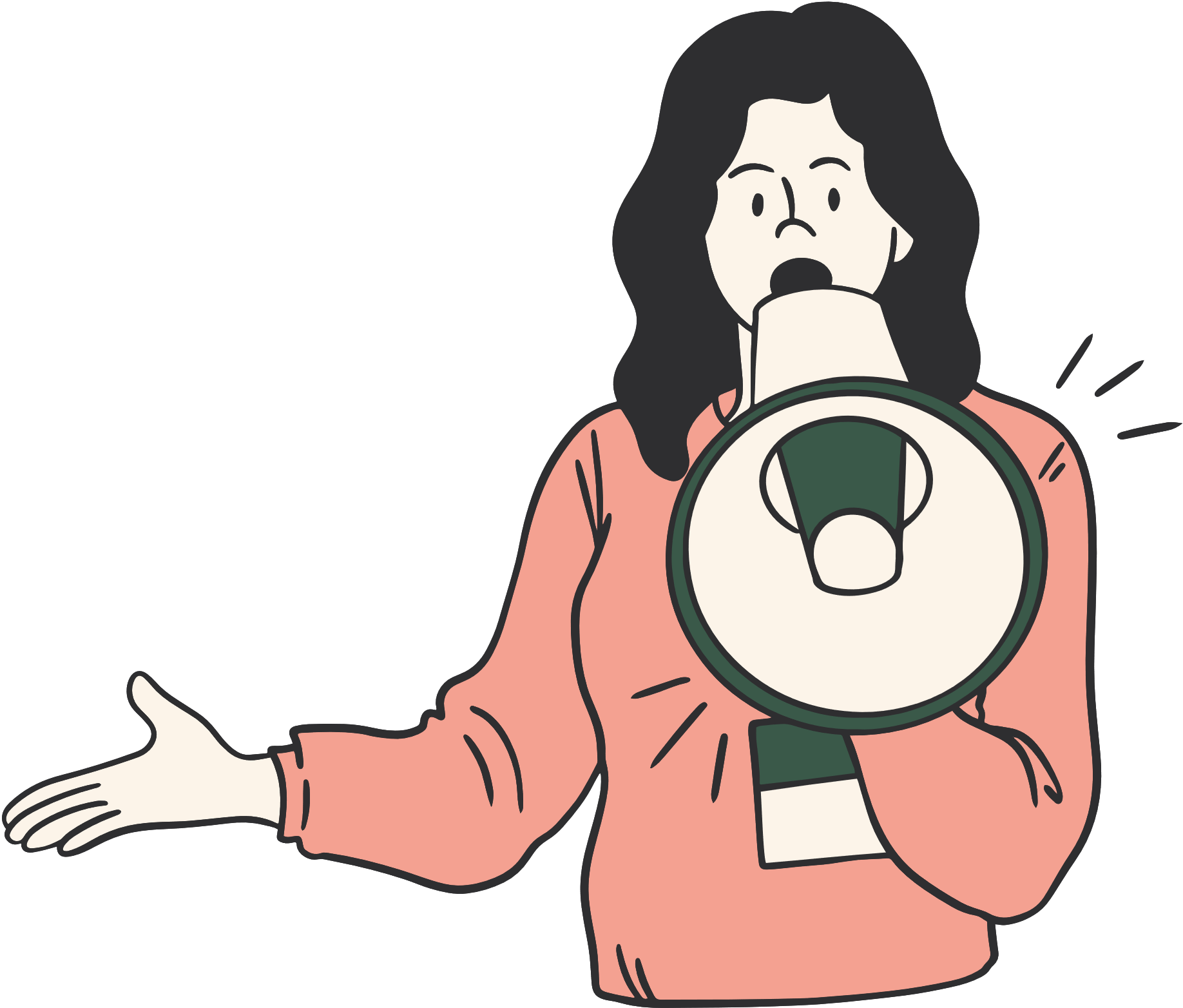 BÀI TẬP TRẮC NGHIỆM
A. 100 m3
B. 300 m3
C. 1000 m3
D. 3000 m3
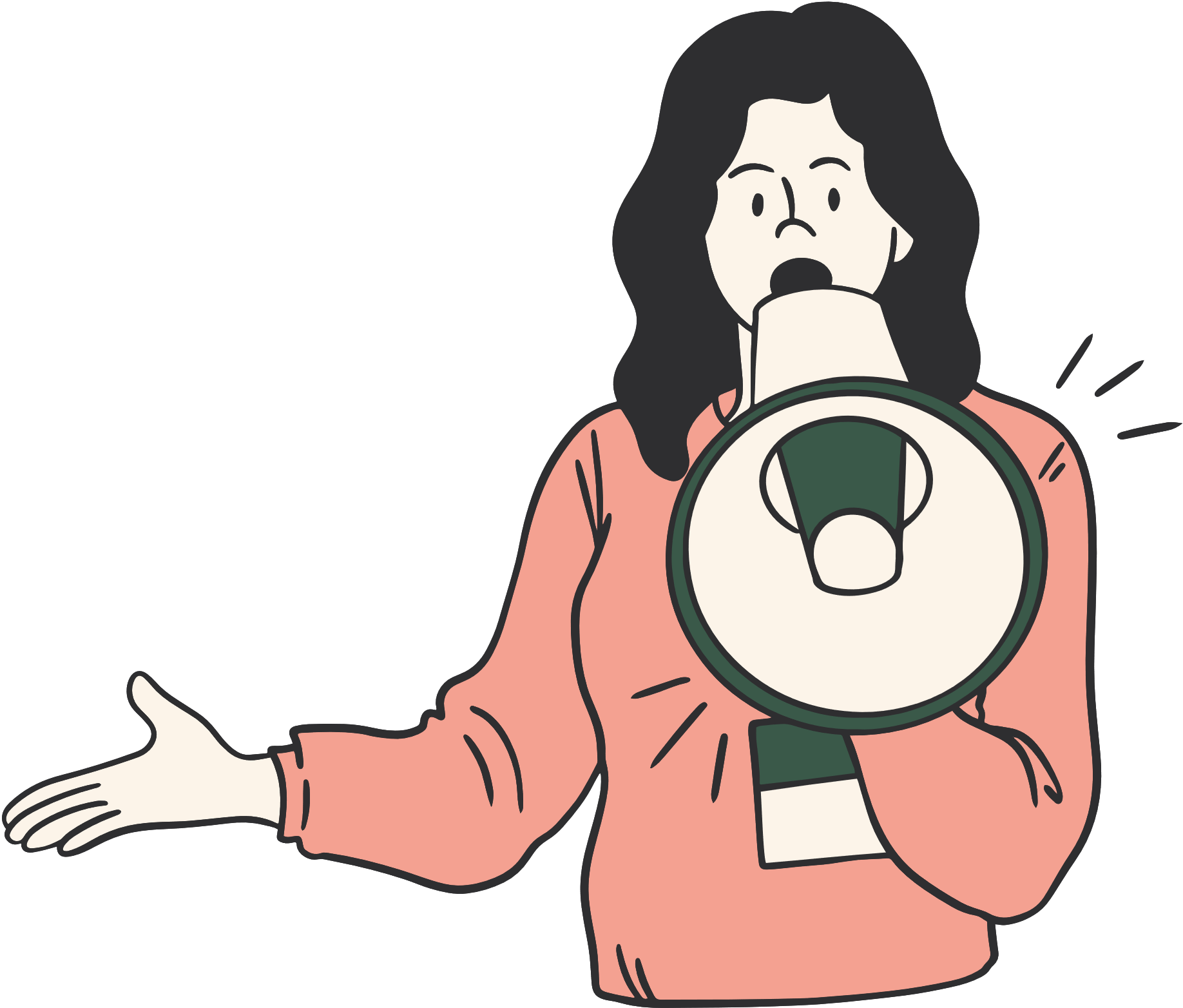 BÀI TẬP TRẮC NGHIỆM
Câu 4: Một hình chóp tam giác đều có chiều cao h, thể tích V. Diện tích đáy S là
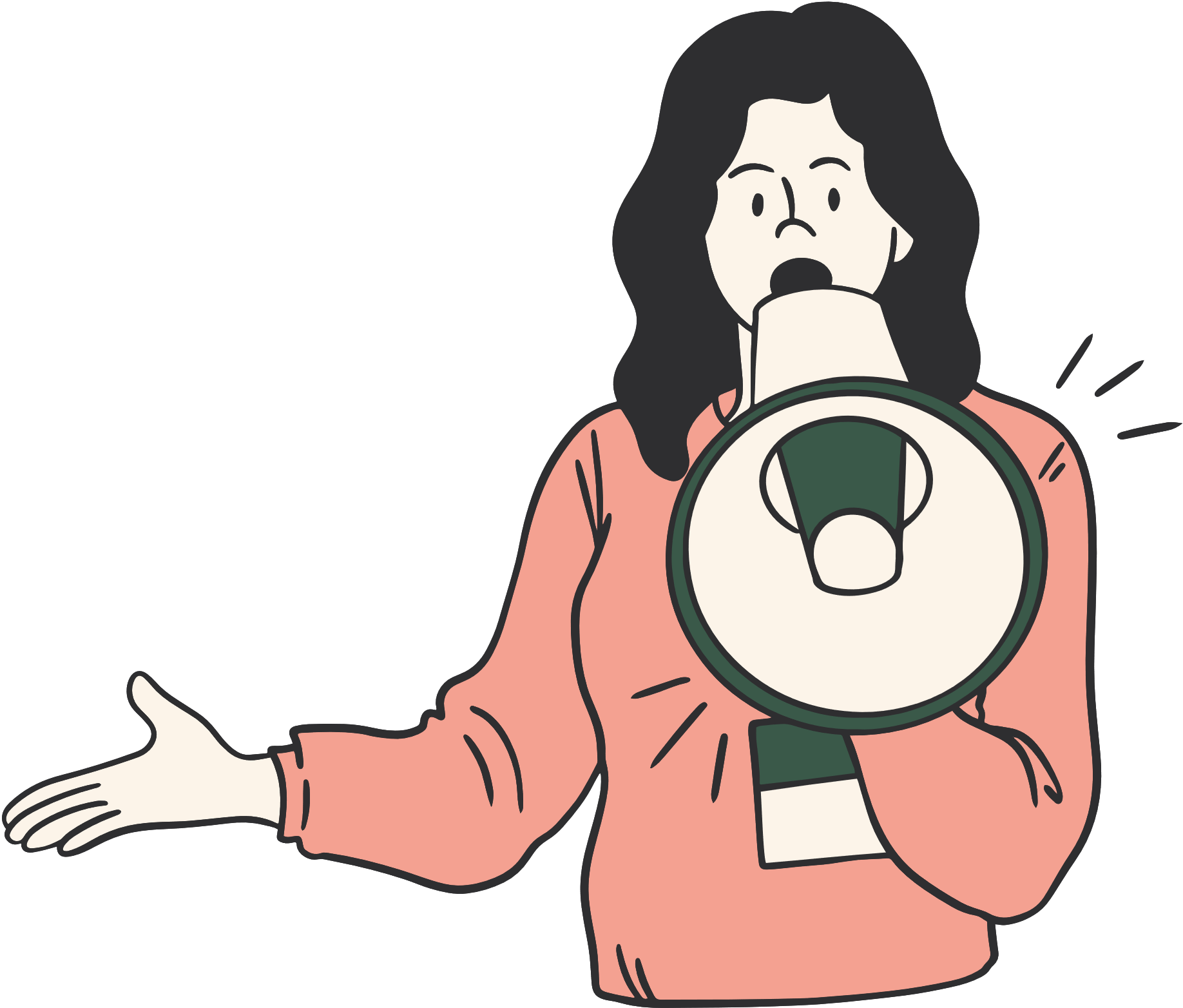 BÀI TẬP TRẮC NGHIỆM
Câu 5: Cho hình vẽ, diện tích xung quanh của hình chóp tam giác đều S.HIK là
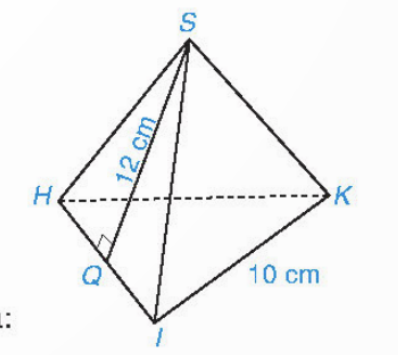 A. 120 cm3				B. 180 cm3
C. 100 cm3				D. 160 cm3
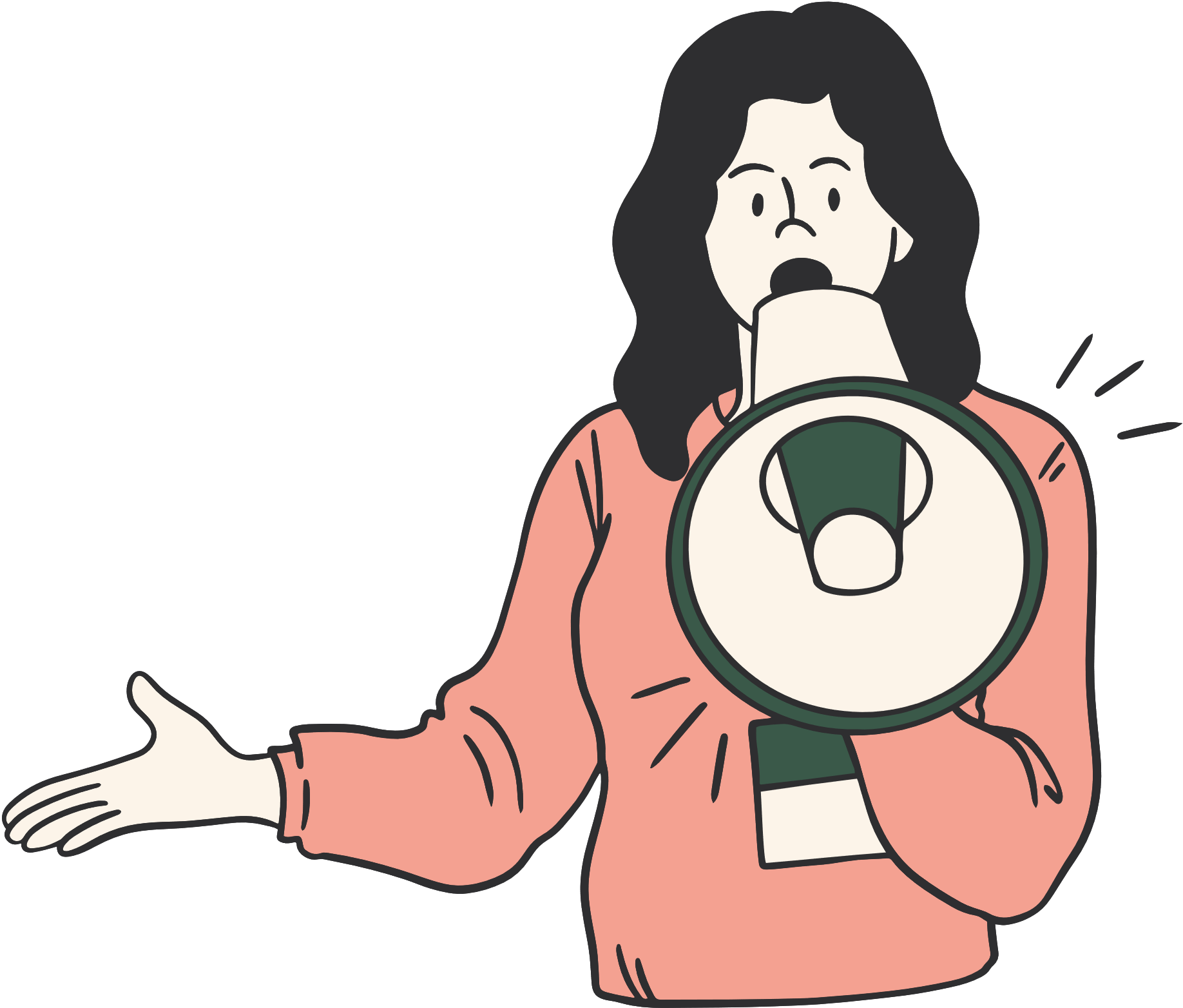 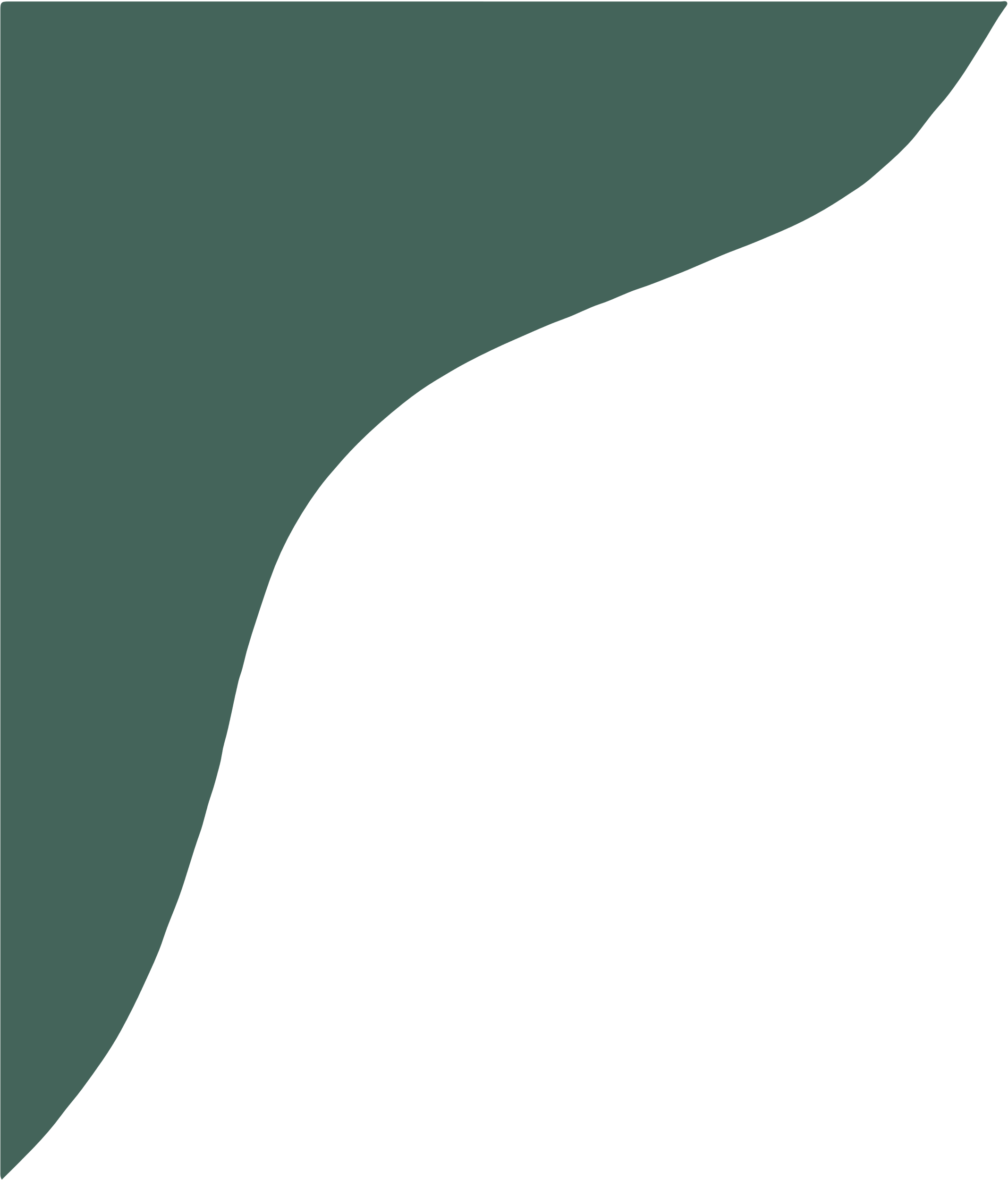 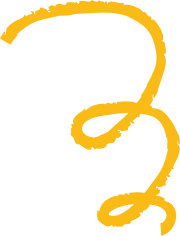 CHƯƠNG IV. 
HÌNH HỌC TRỰC QUAN
BÀI TẬP CUỐI CHƯƠNG IV
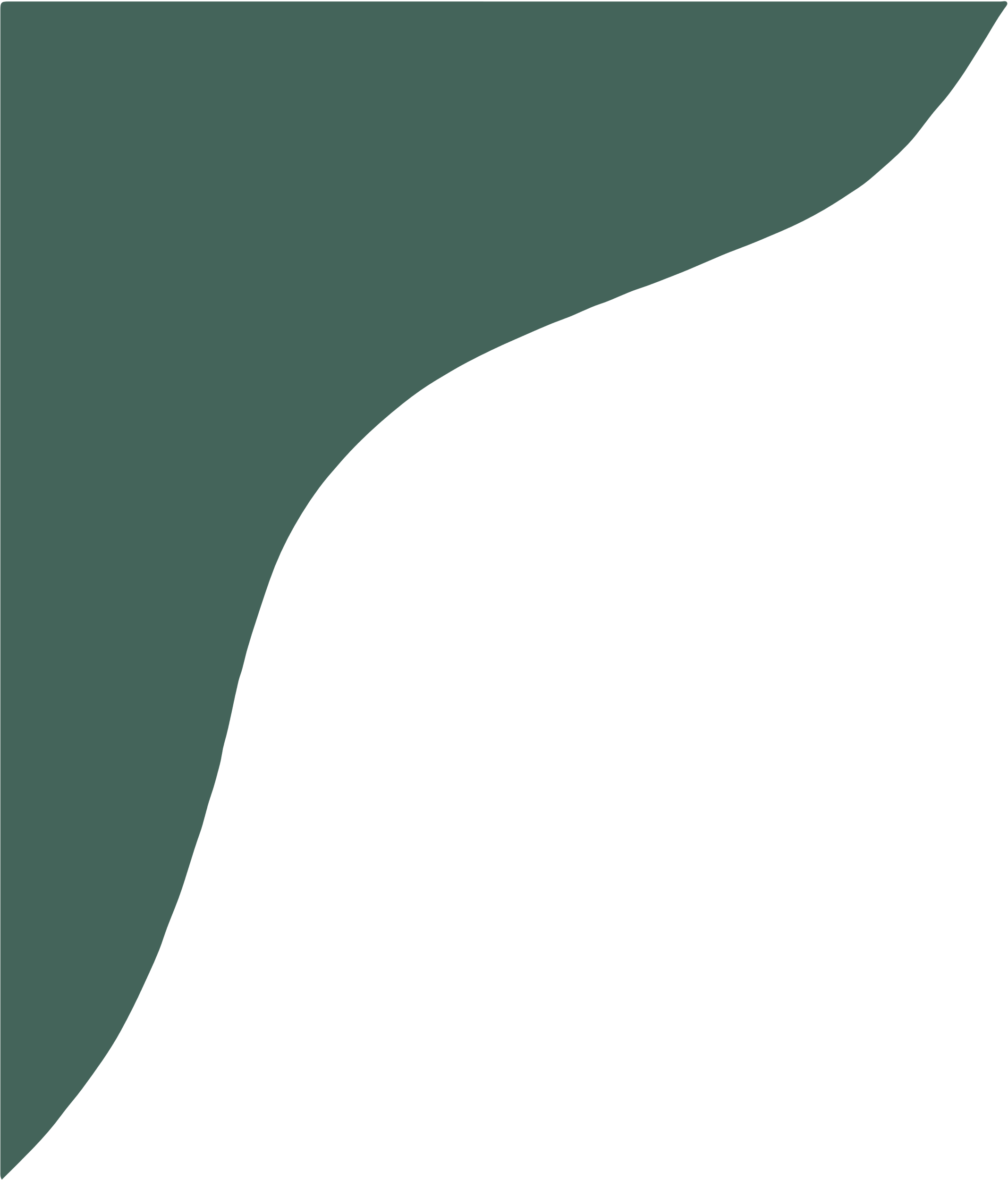 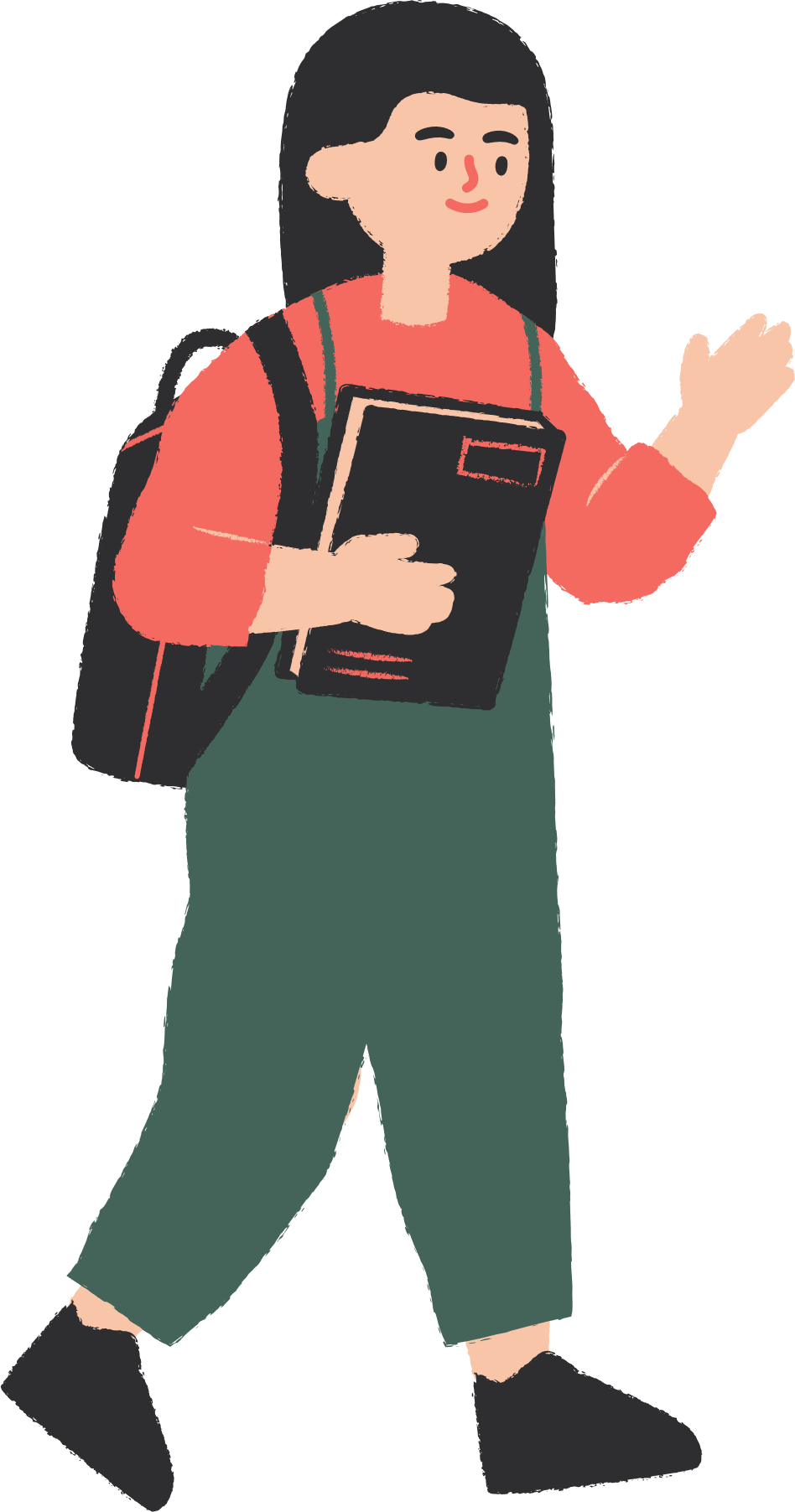 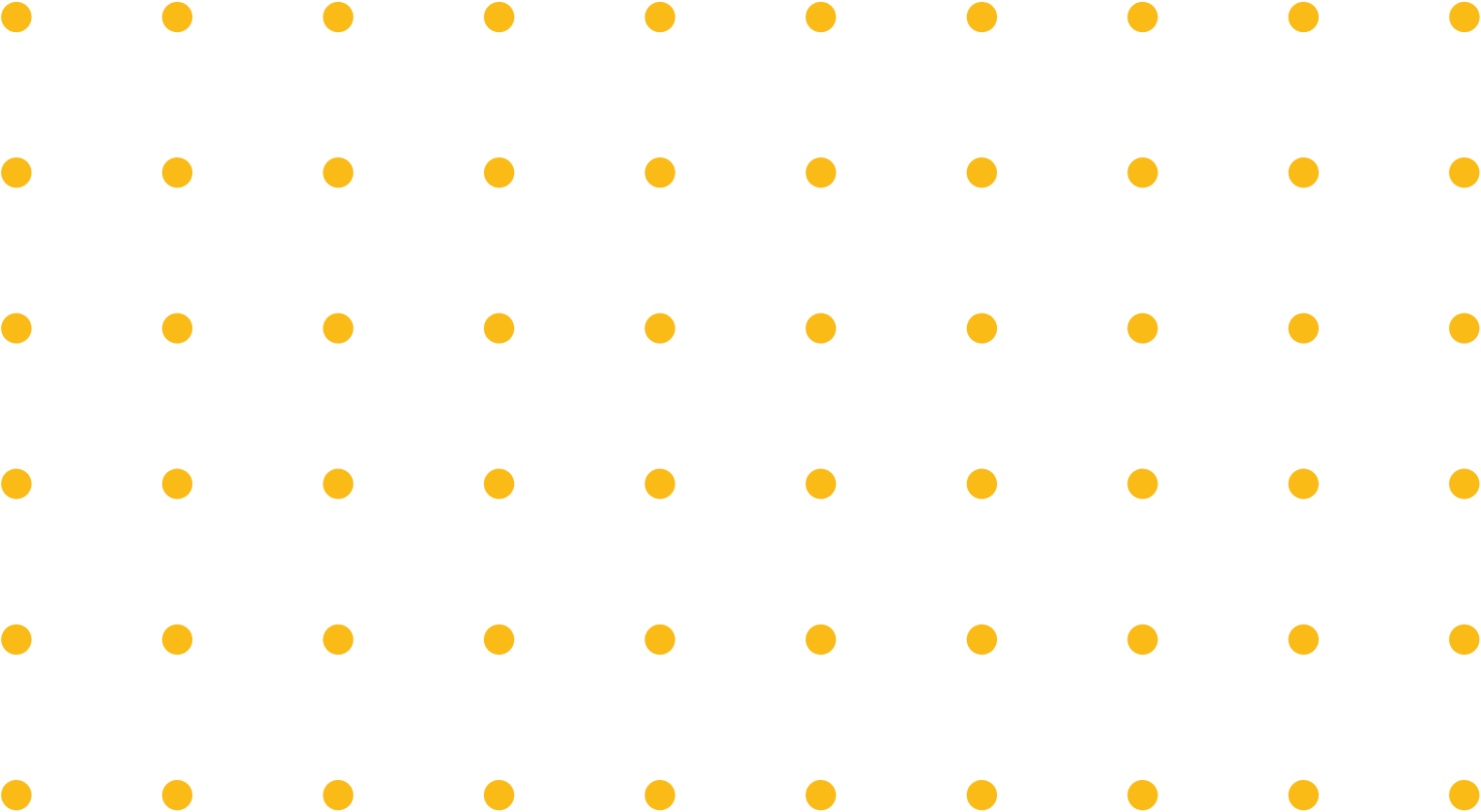 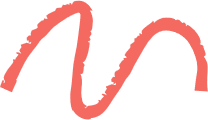 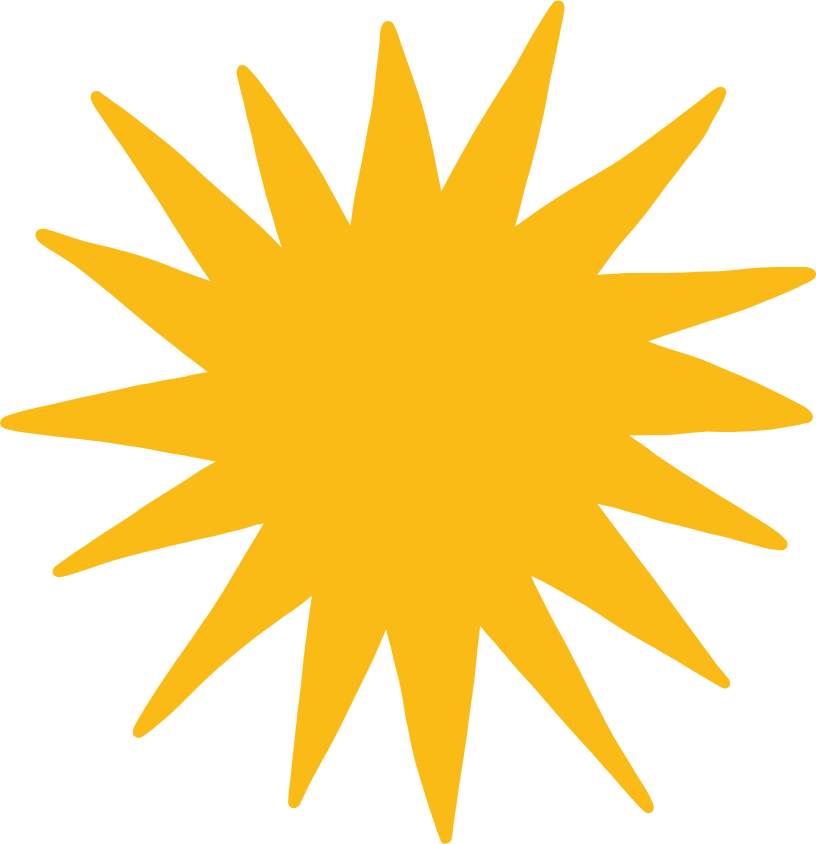 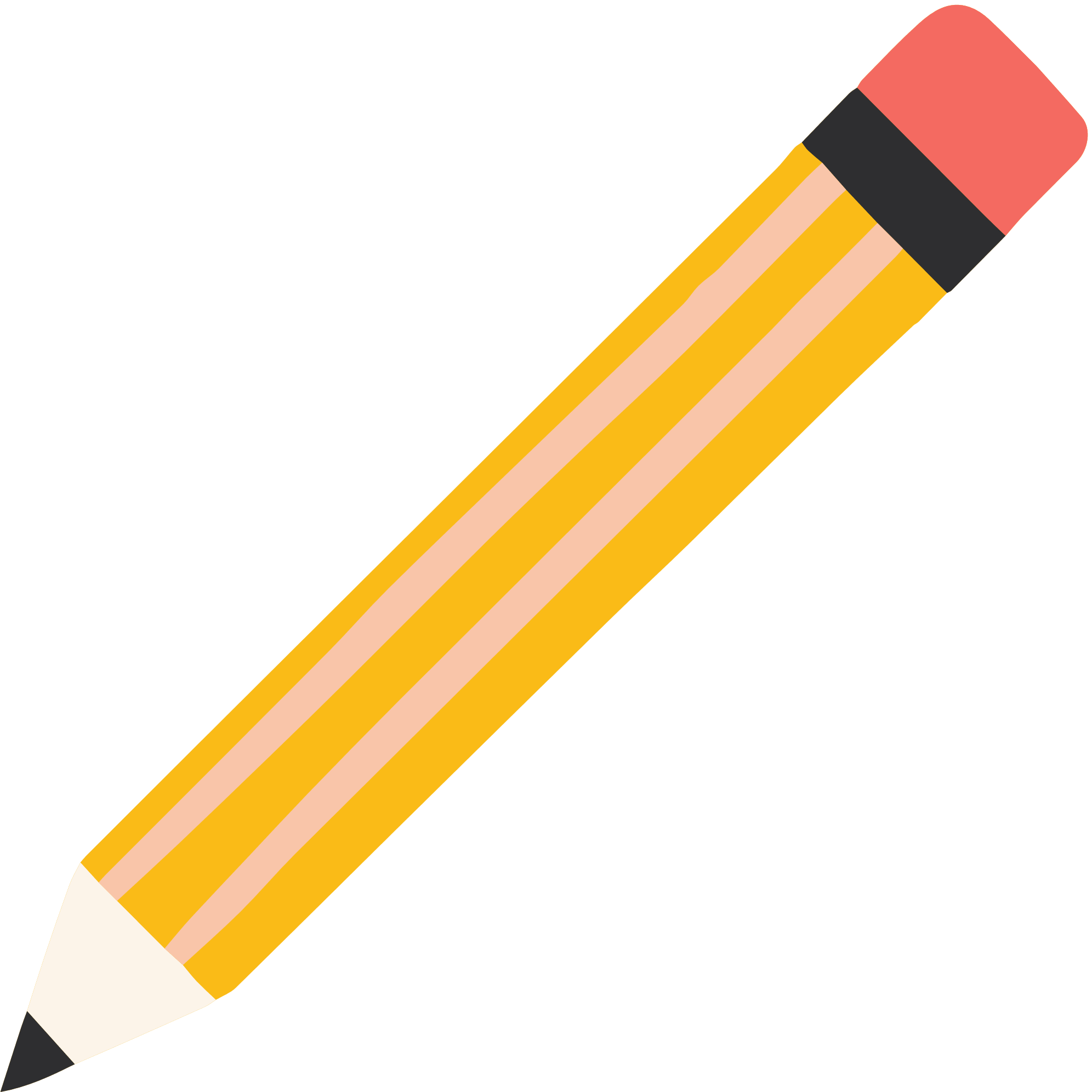 Quan sát các Hình 4, Hình 14 và tìm số thích hợp cho  ?  trong bảng sau:
Bài 1 (SGK – trang 88)
4
5
6
8
3
4
1
1
3
4
3
4
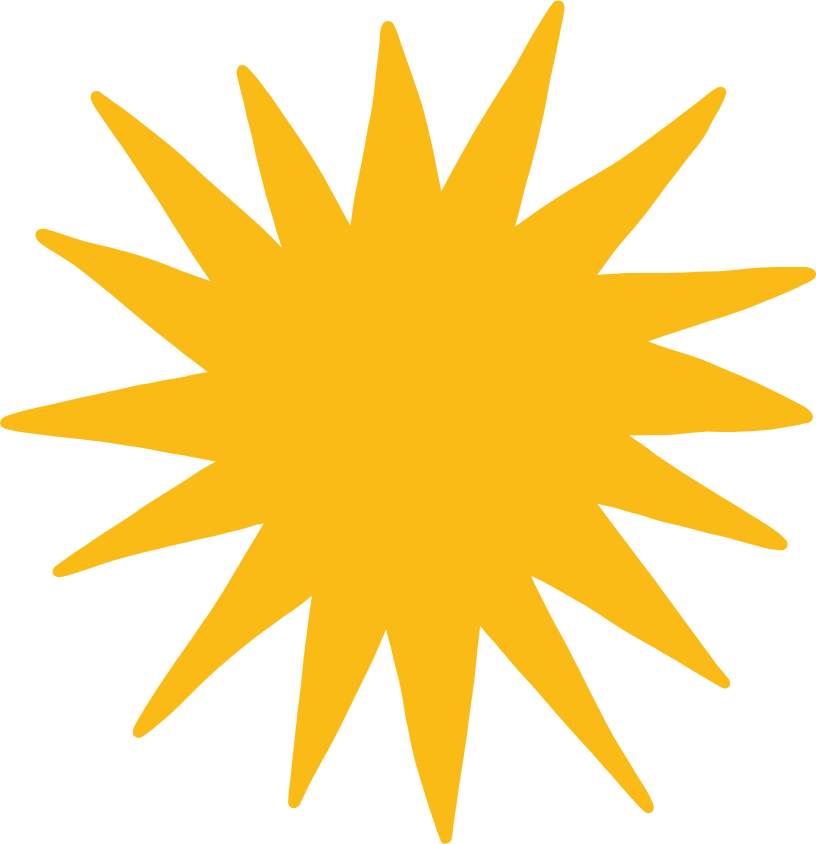 Bài 2 (SGK – trang 88)
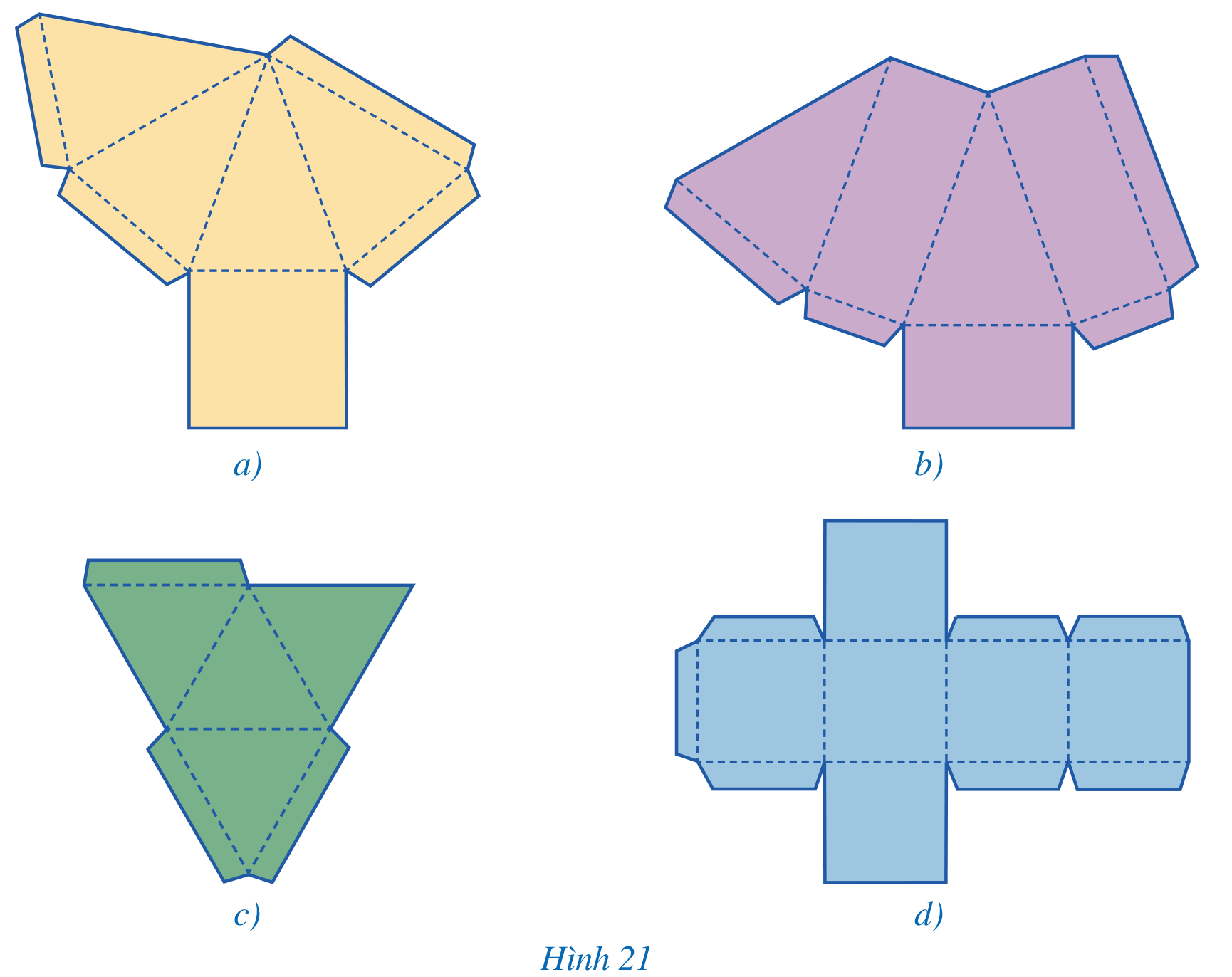 Trong các miếng bìa ở hình 21a, 21b, 21c, 21d, miếng bìa nào có thể gấp (theo các nét đứt) và dán lại để được hình chóp tam giác đều? Hình chóp tứ giác đều?
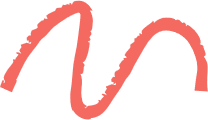 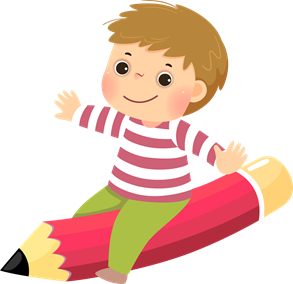 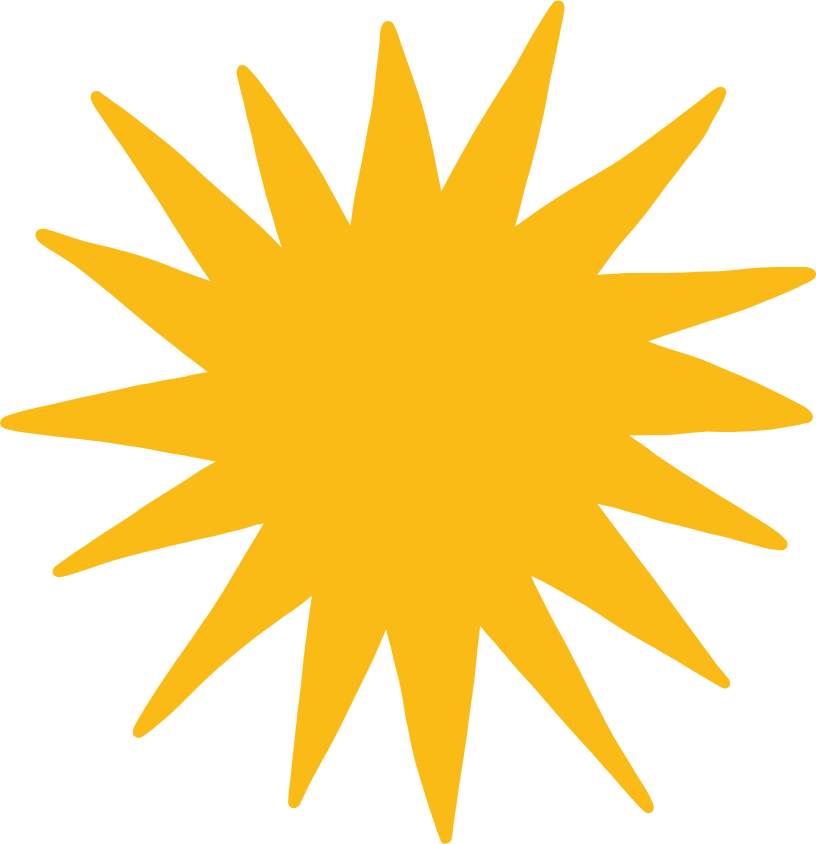 Bài 2 (SGK – trang 88)
Giải
+ Để miếng bìa gấp và dán lại được hình chóp tam giác đều, miếng bìa đó cần có 4 mặt, trong đó có 1 mặt là tam giác đều và 3 mặt bên là các tam giác cân bằng nhau.
Hình 21c thỏa mãn để gấp và dán lại được hình chóp tam giác đều.
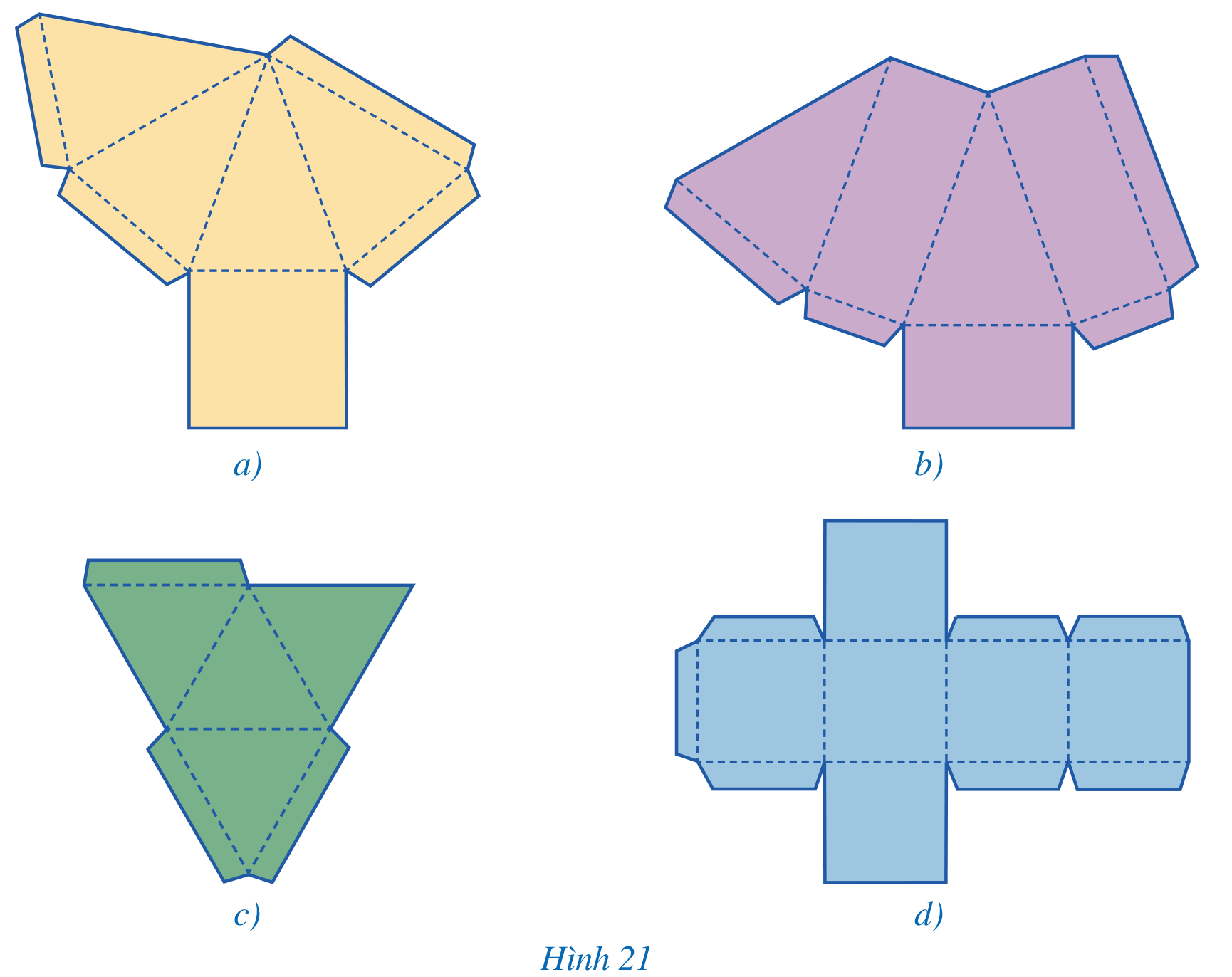 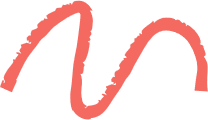 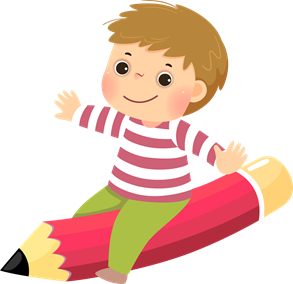 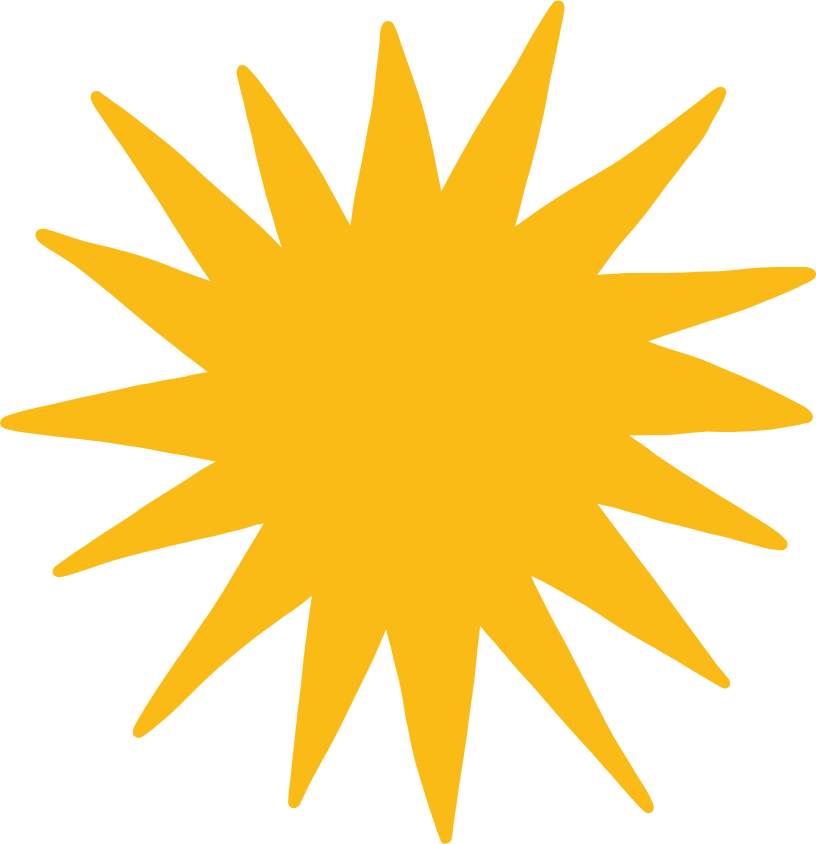 Bài 2 (SGK – trang 88)
Giải
+ Để miếng bìa gấp và dán lại được hình chóp tứ giác đều, miếng bìa đó cần có 5 mặt, trong đó có 1 mặt là hình vuông và 4 mặt bên là các tam giác cân bằng nhau.
Hình 21a thỏa mãn để gấp và dán lại được hình chóp tứ giác đều.
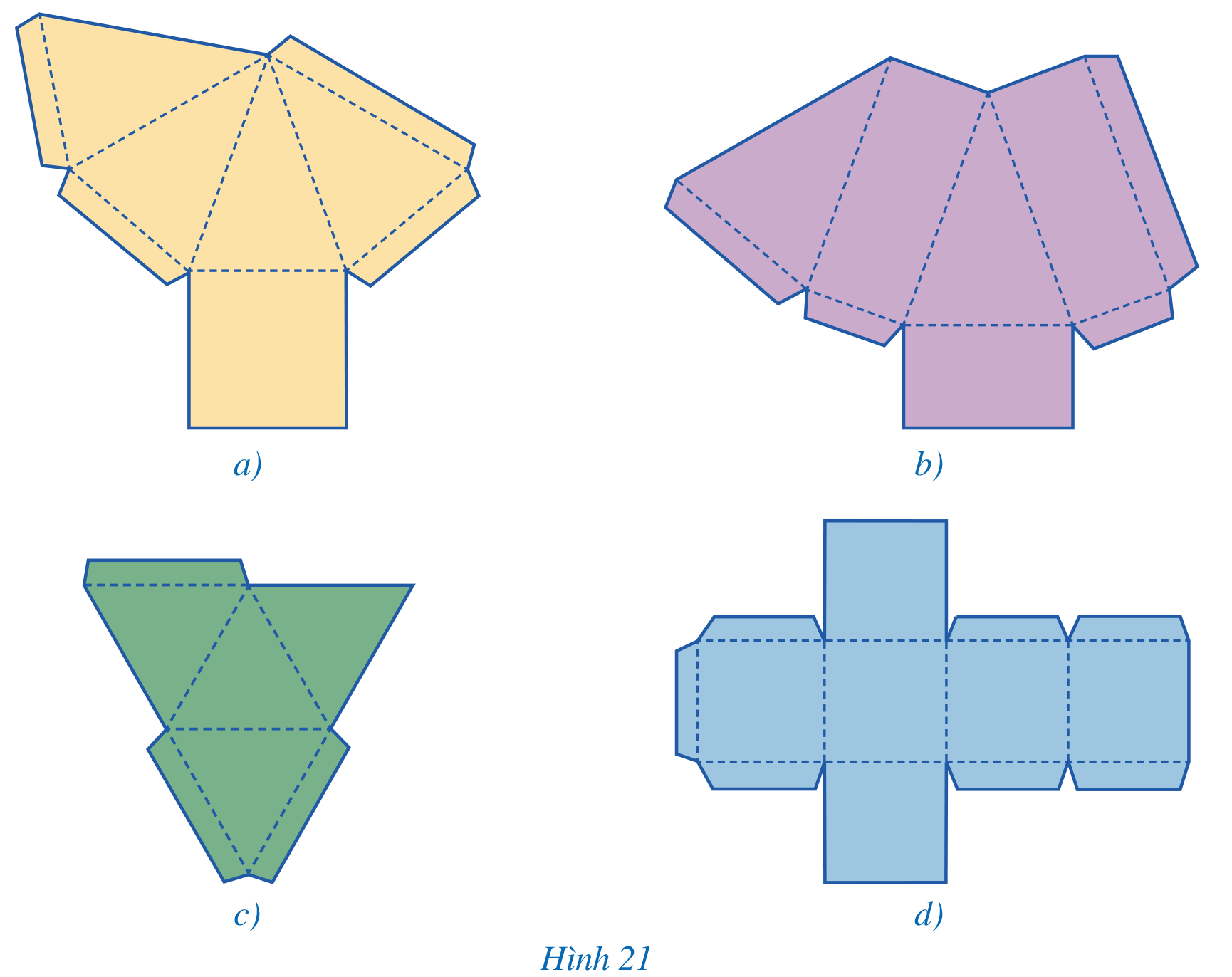 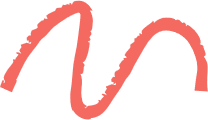 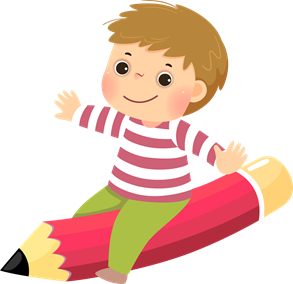 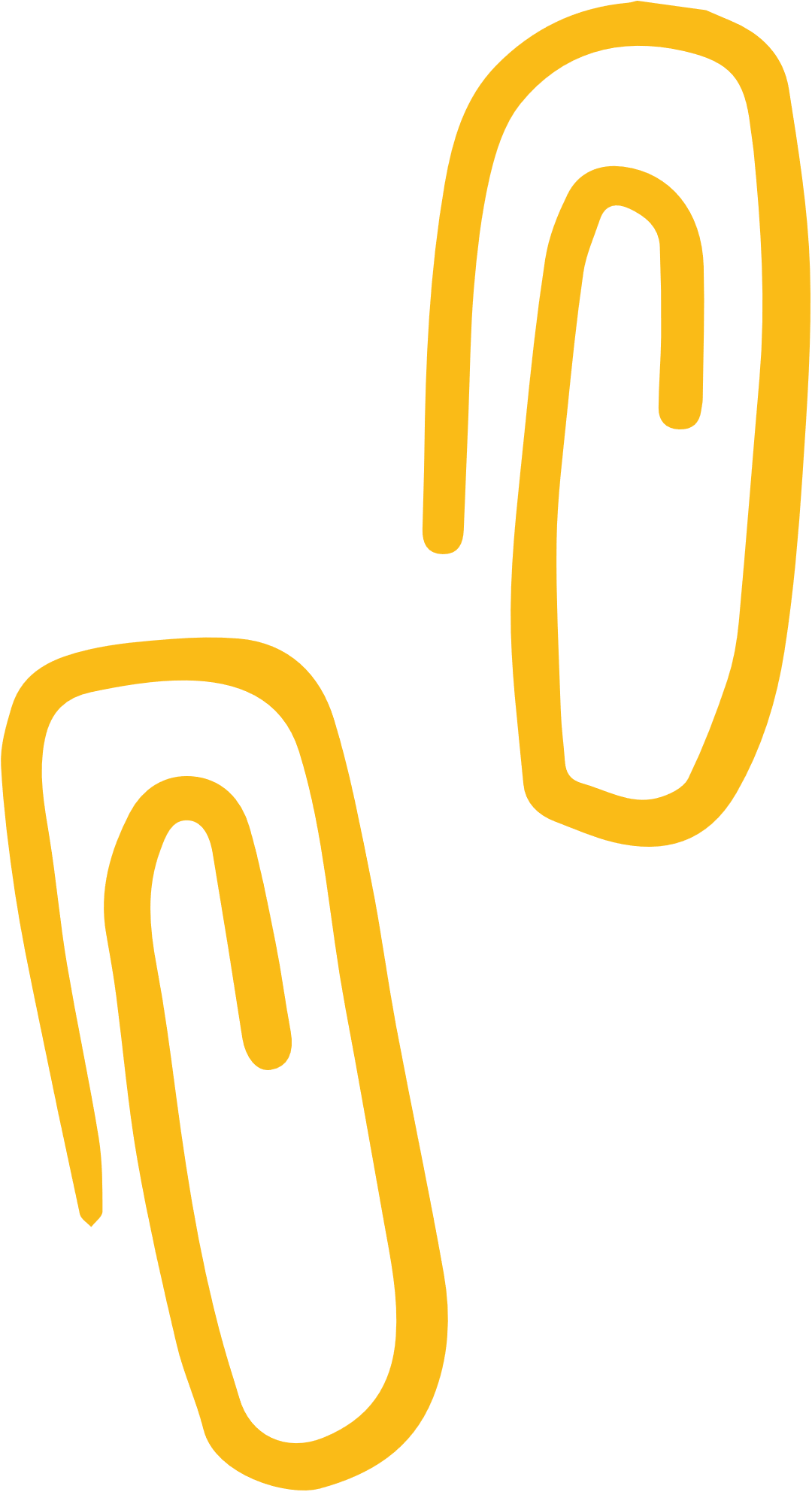 Bài 3 (SGK – trang 89)
Cho một hình chóp tam giác đều có độ dài cạnh đáy bằng 20 cm và độ dài trung đoạn bằng 30 cm. Tính diện tích xung quanh của hình chóp tam giác đều đó
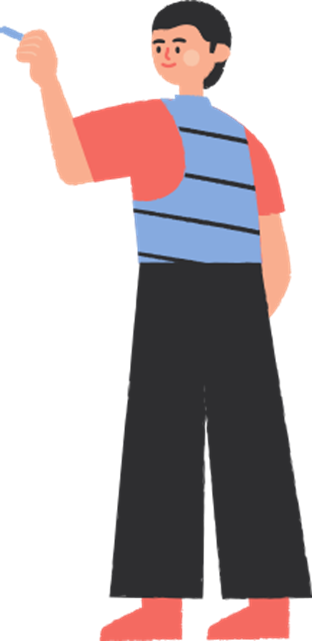 Giải
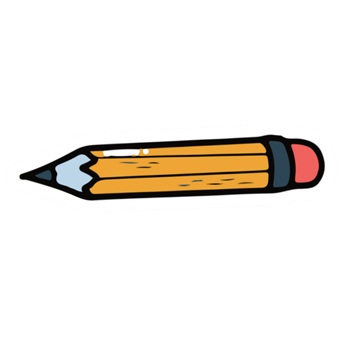 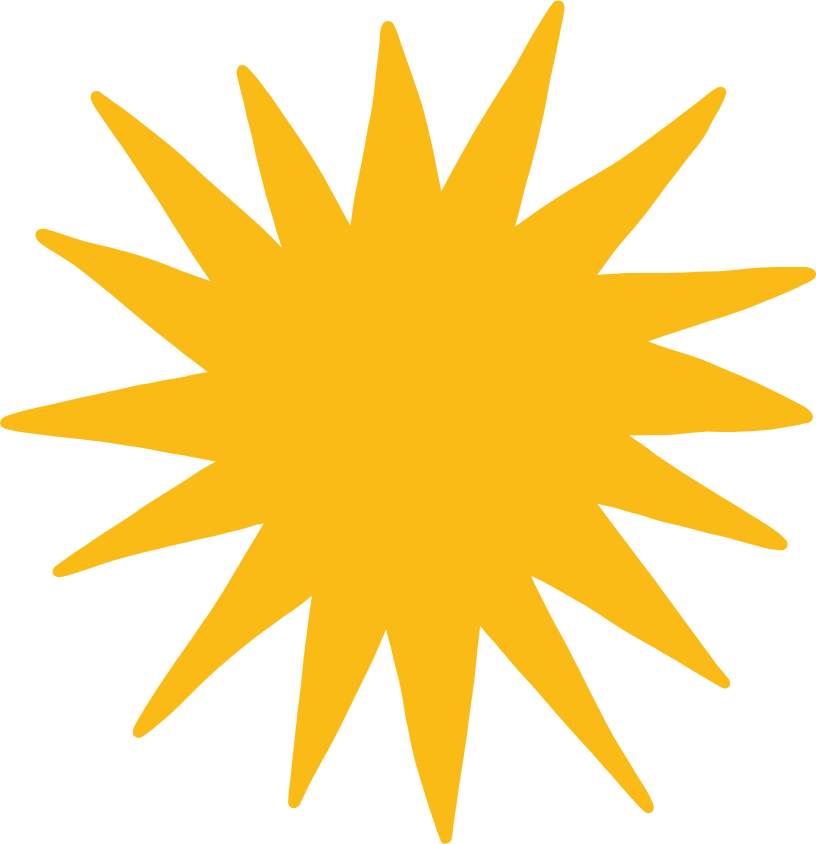 Bài 4 (SGK – trang 89)
Cho một hình chóp tứ giác đều có độ dài cạnh đáy bằng 10 cm và độ dài trung đoạn bằng 13 cm. Tính diện tích xung quanh của hình chóp tứ giác đều đó
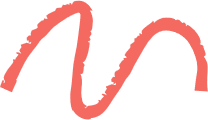 Giải
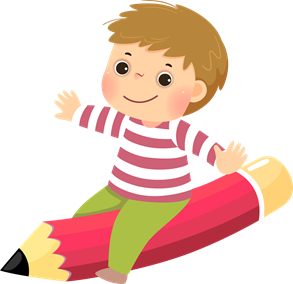 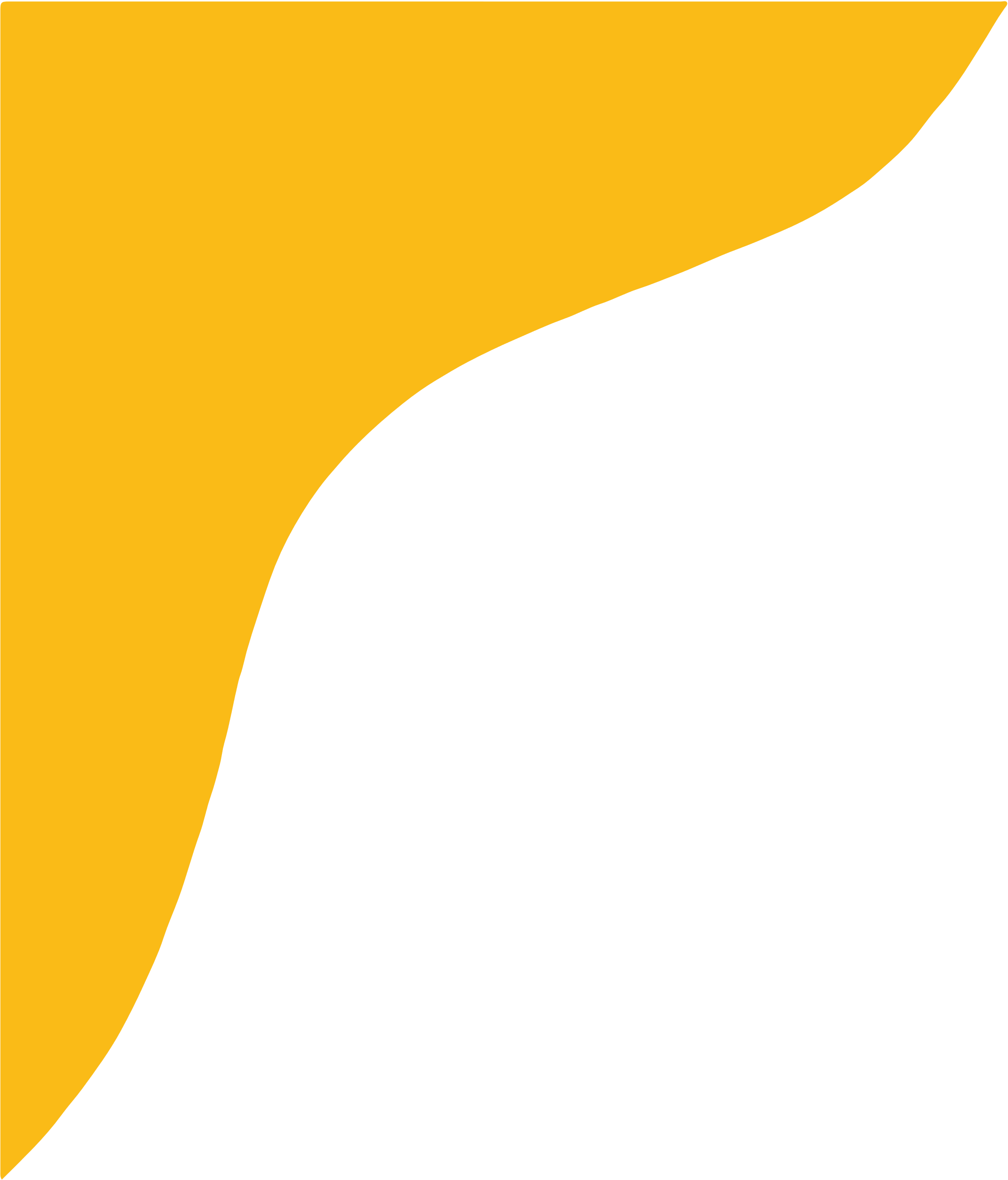 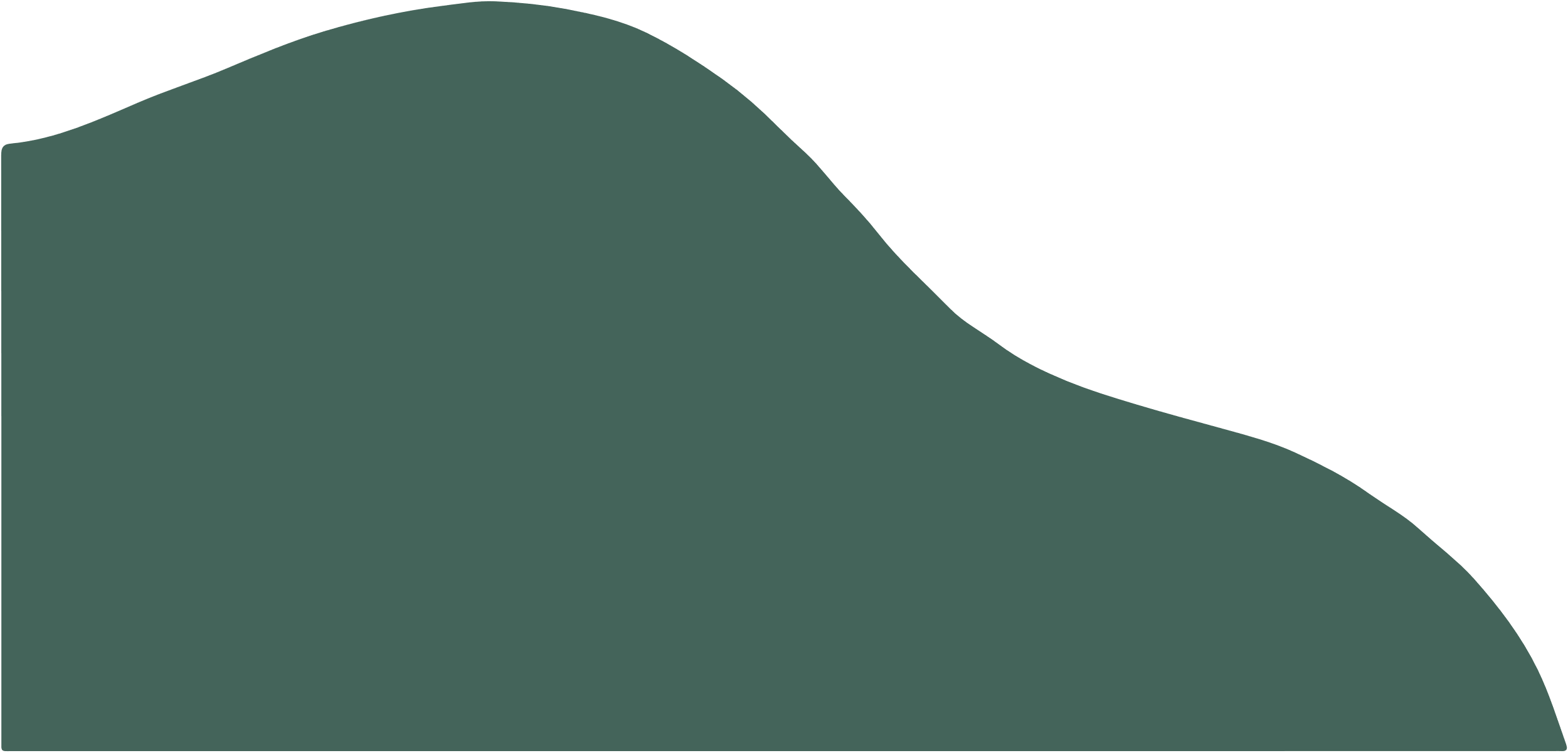 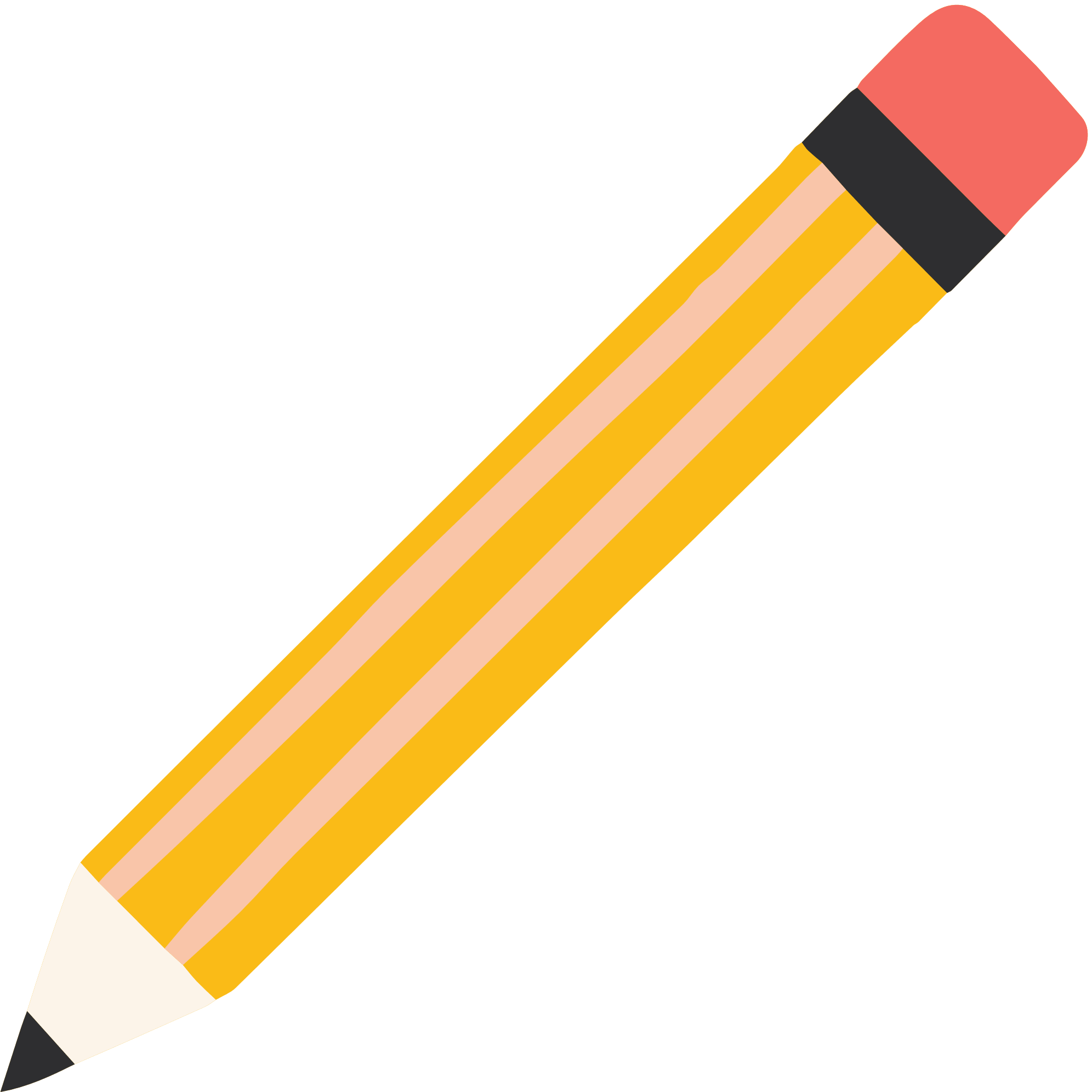 VẬN DỤNG
Bài 5 (SGK – trang 89)
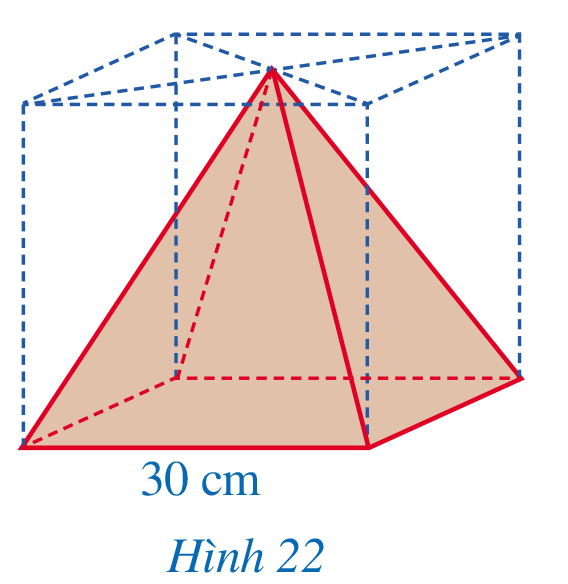 Hình 22 mô tả một vật thể có dạng hình chóp tứ giác đều được tạo ra sau khi cắt bỏ một phần từ một khúc gỗ có dạng hình lập phương với cạnh là 30 cm. Tính thể tích của phần gỗ đã bị cắt bỏ.
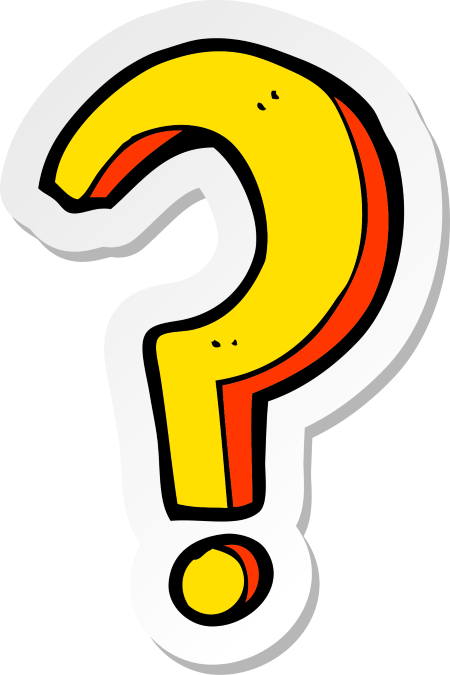 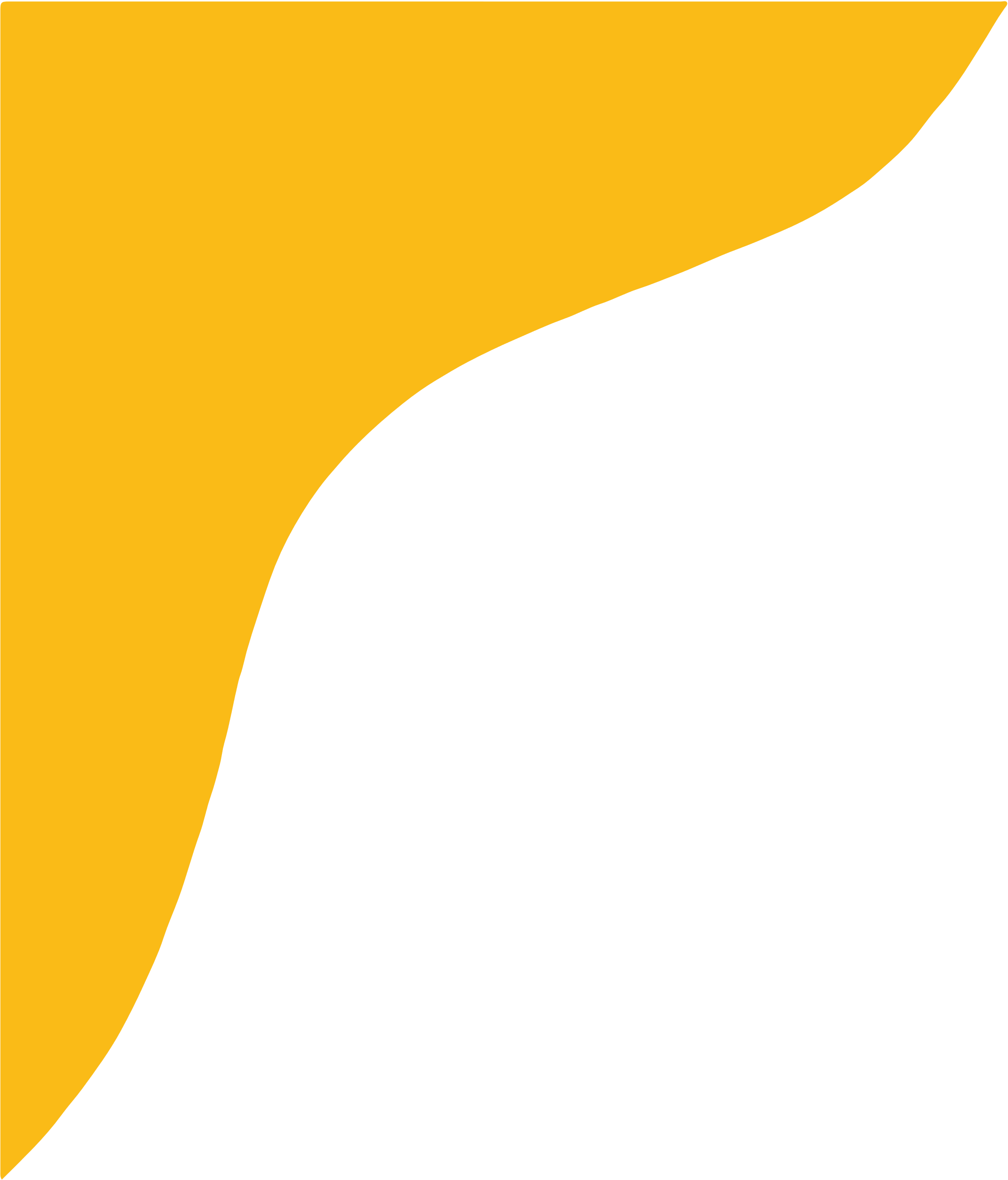 Giải
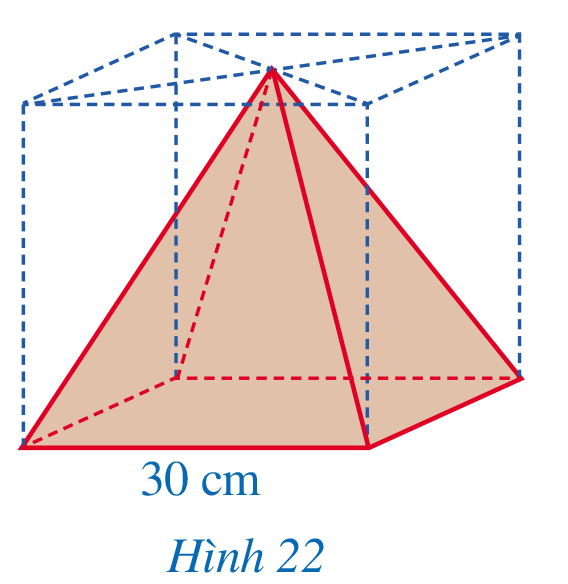 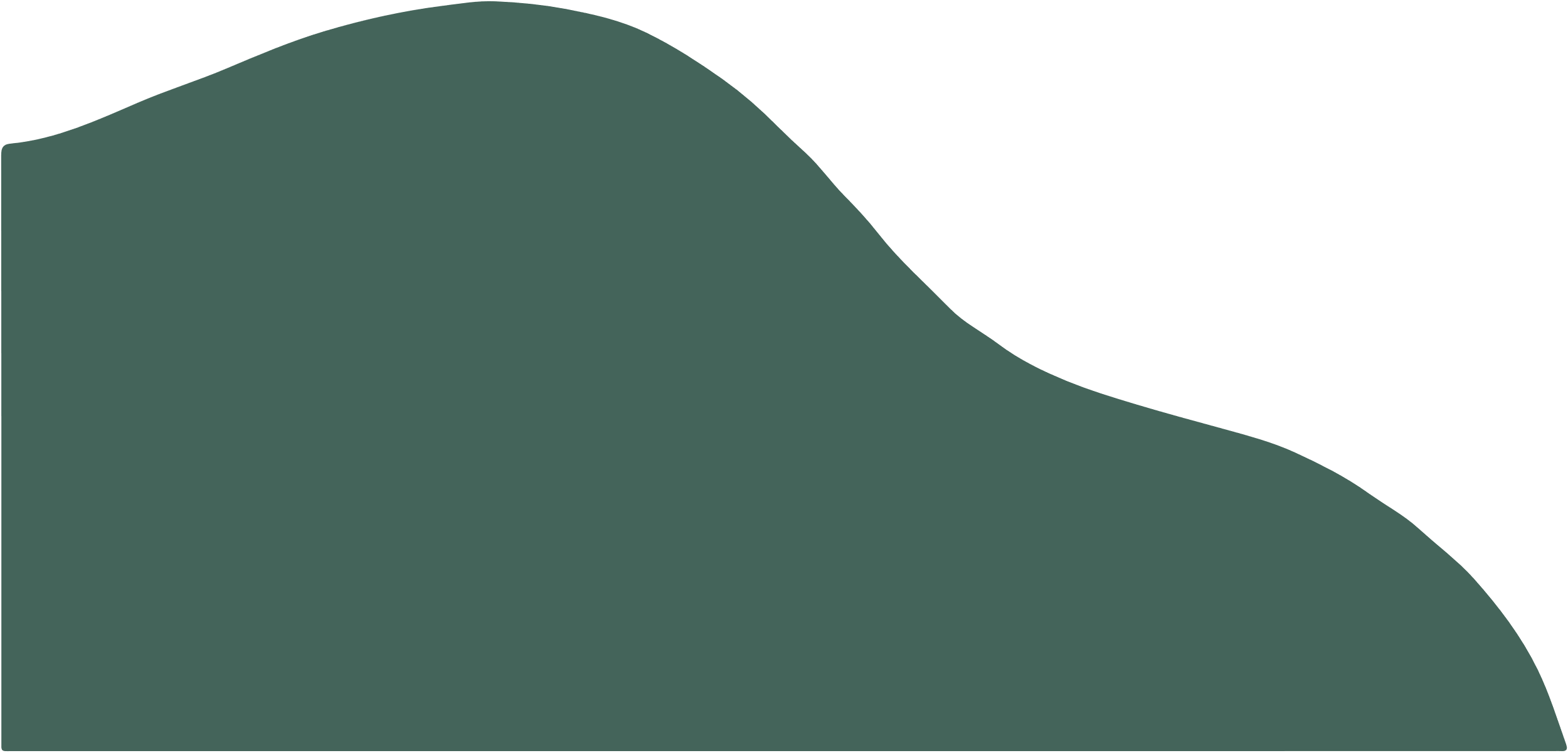 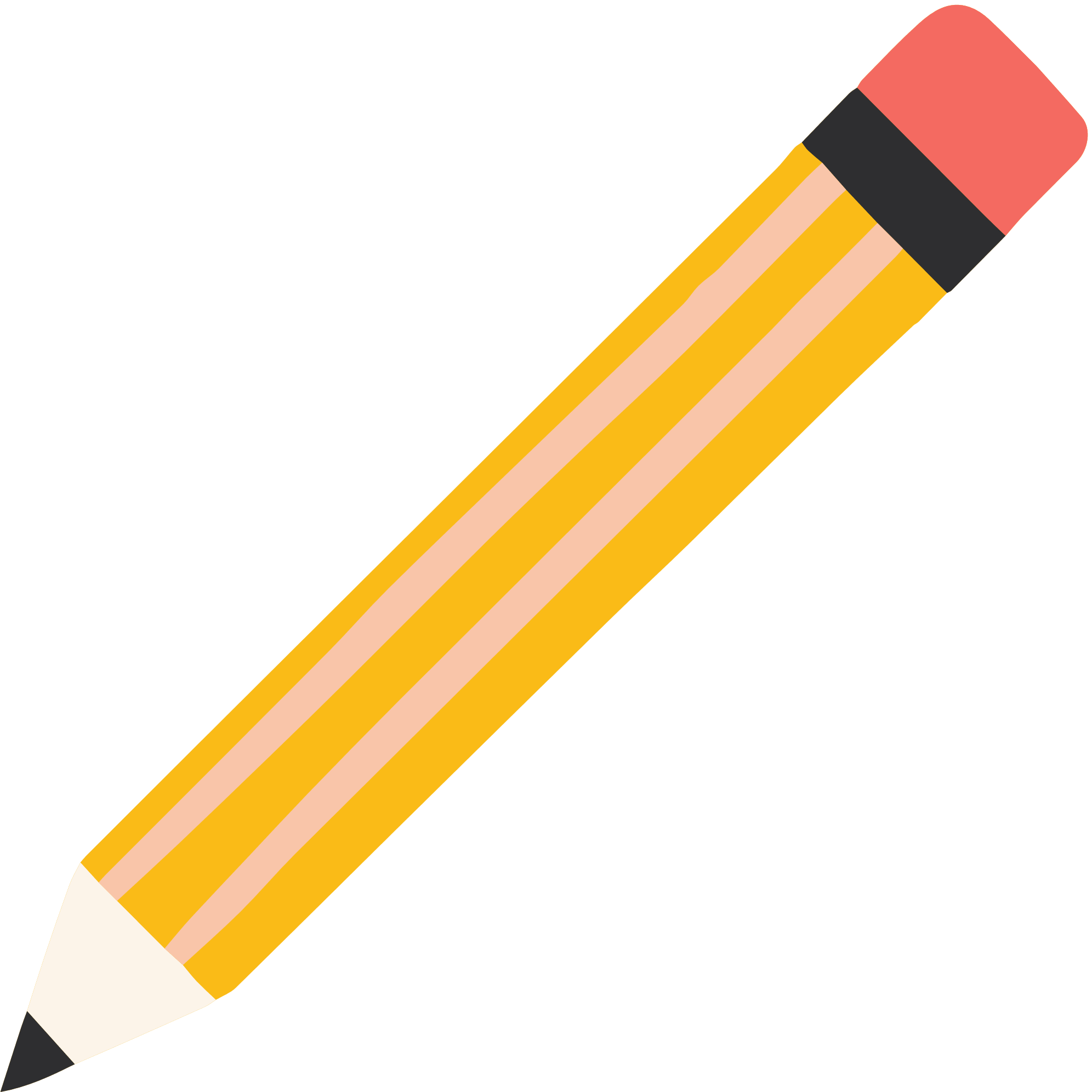 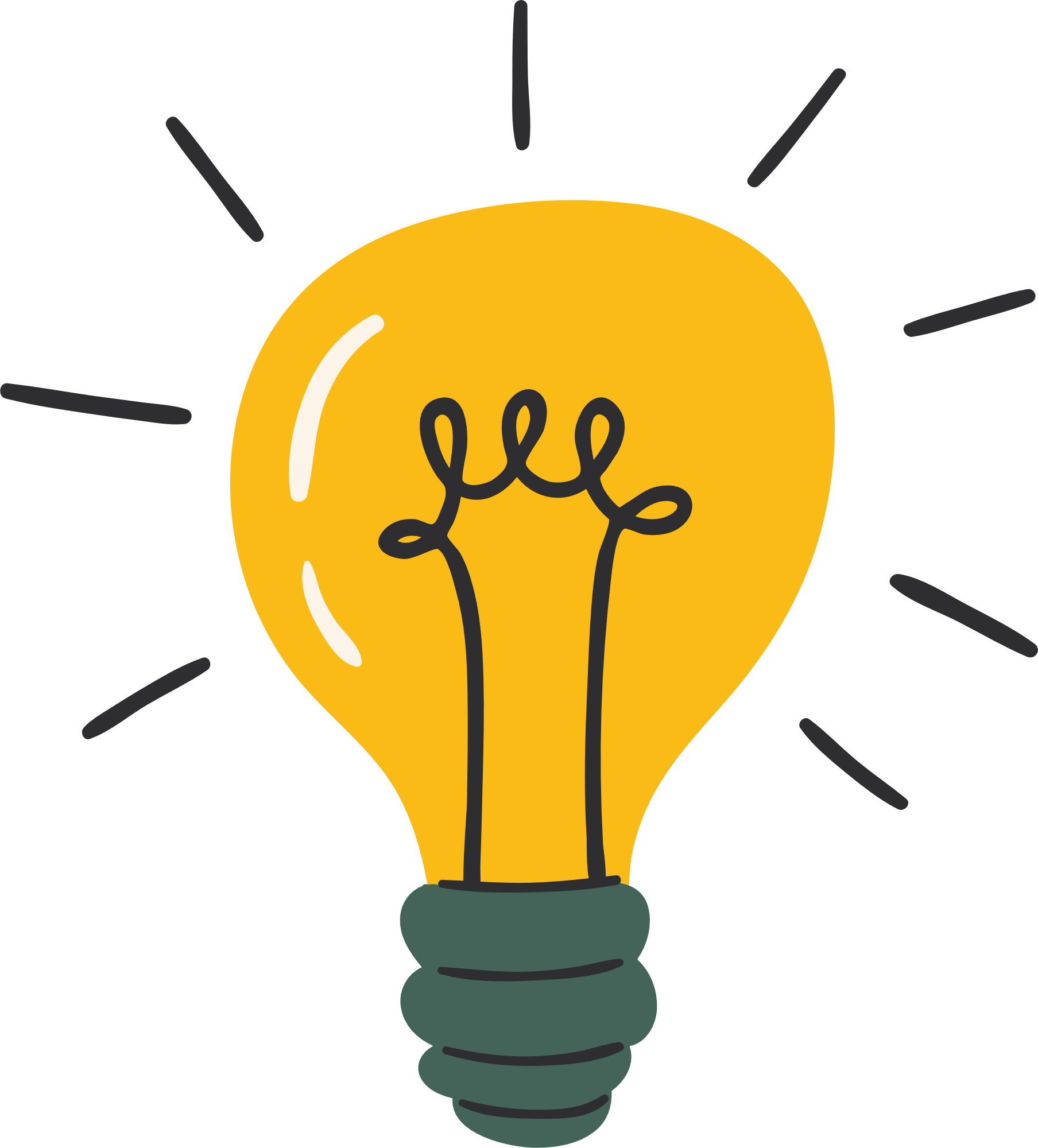 VẬN DỤNG
Bài 6 (SGK – trang 89)
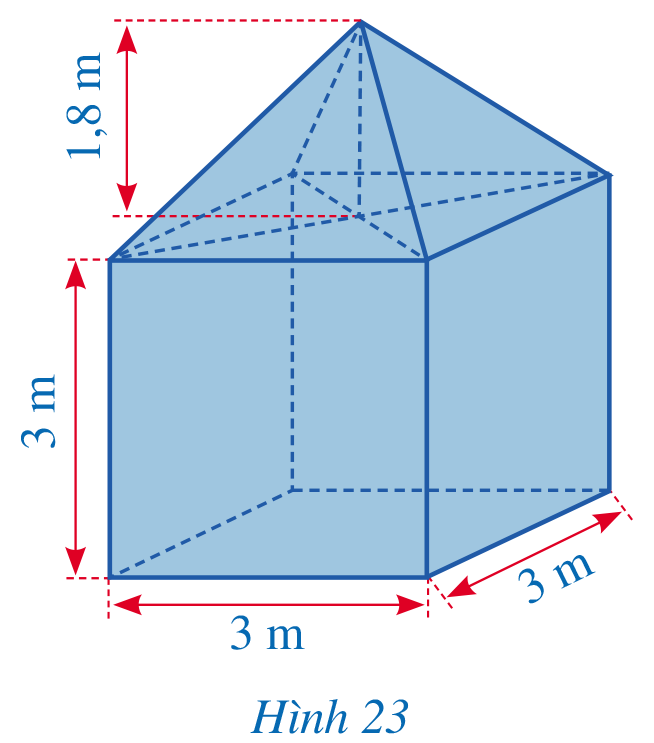 Hình 23 mô tả một lều trại gồm hai phần: phần dưới có dạng hình lập phương với cạnh là 3 m; phần trên có dạng hình chóp tứ giác đều với chiều cao là 1,8 m. Tính thể tích của lều trại đó.
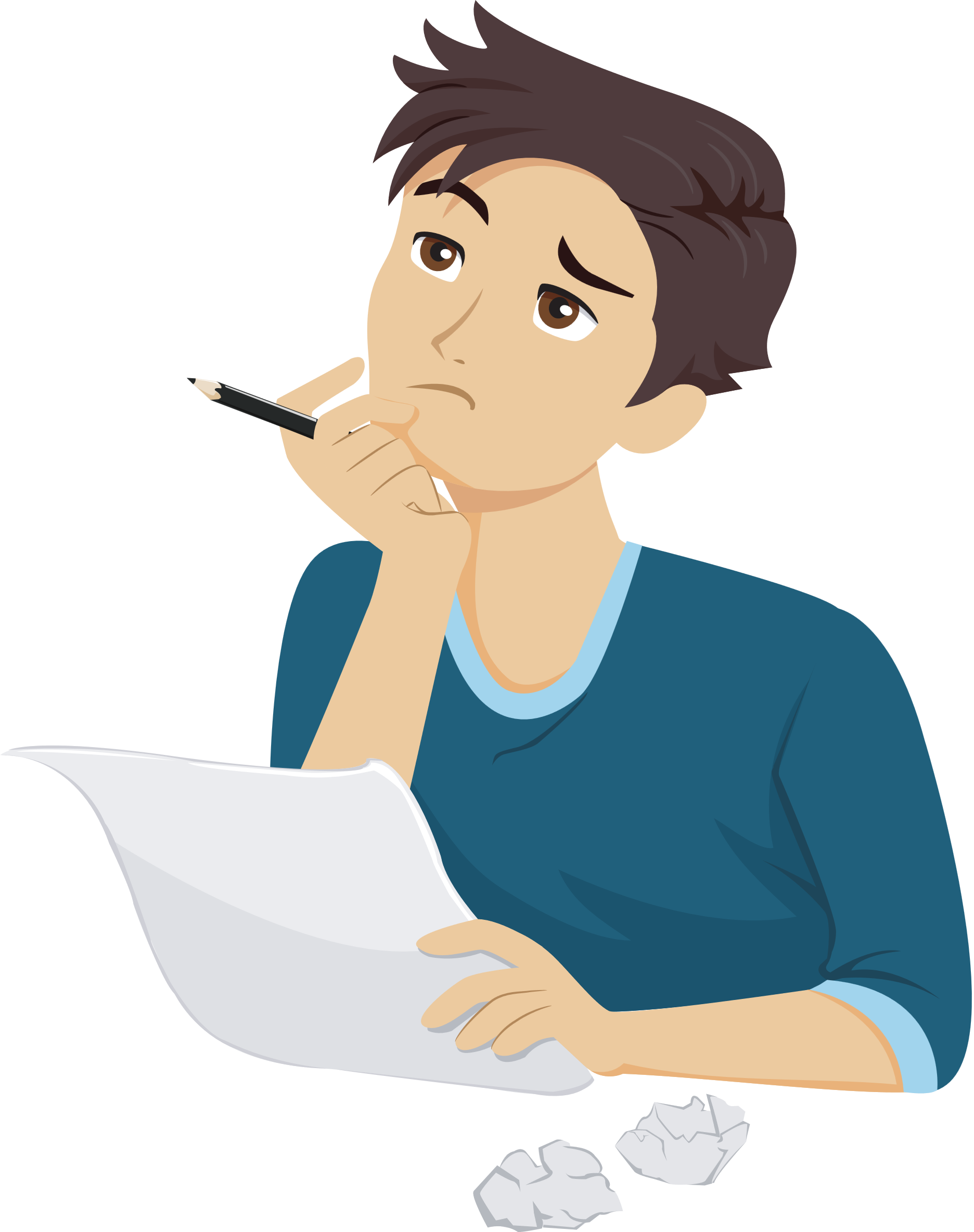 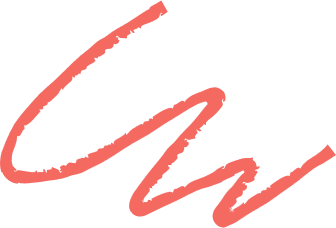 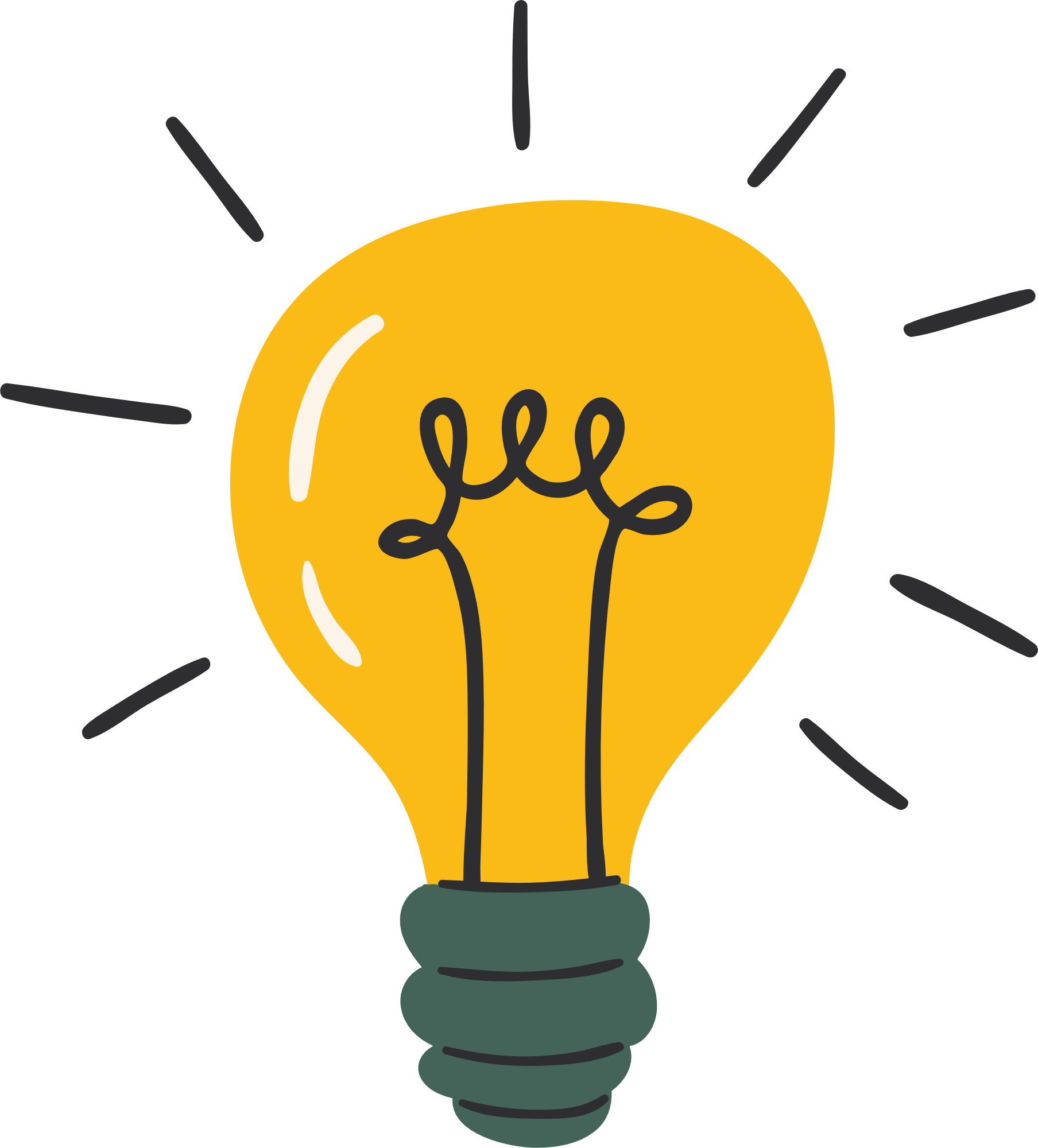 VẬN DỤNG
Bài 6 (SGK – trang 89)
Giải
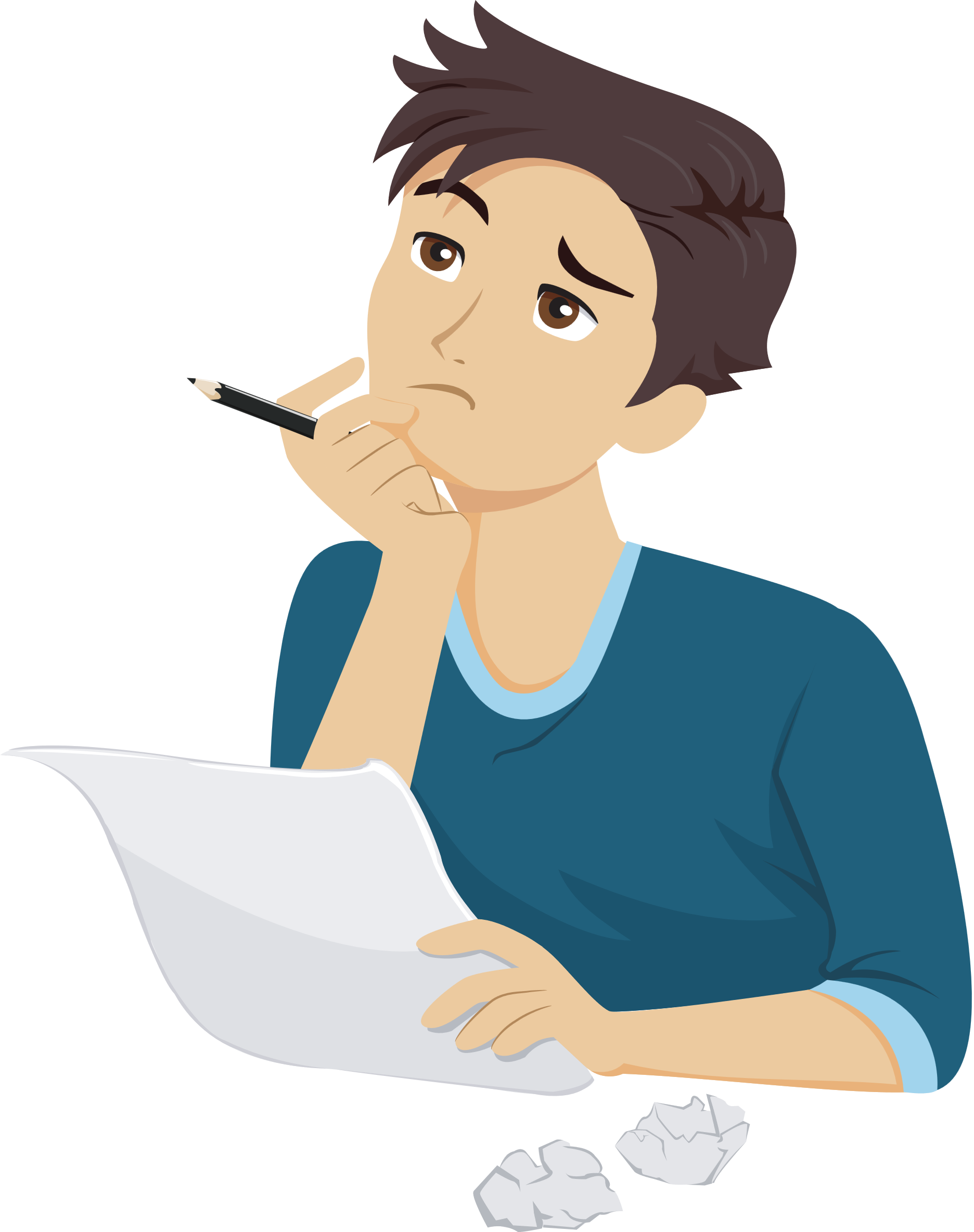 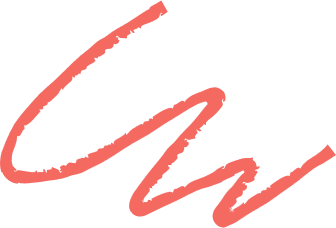 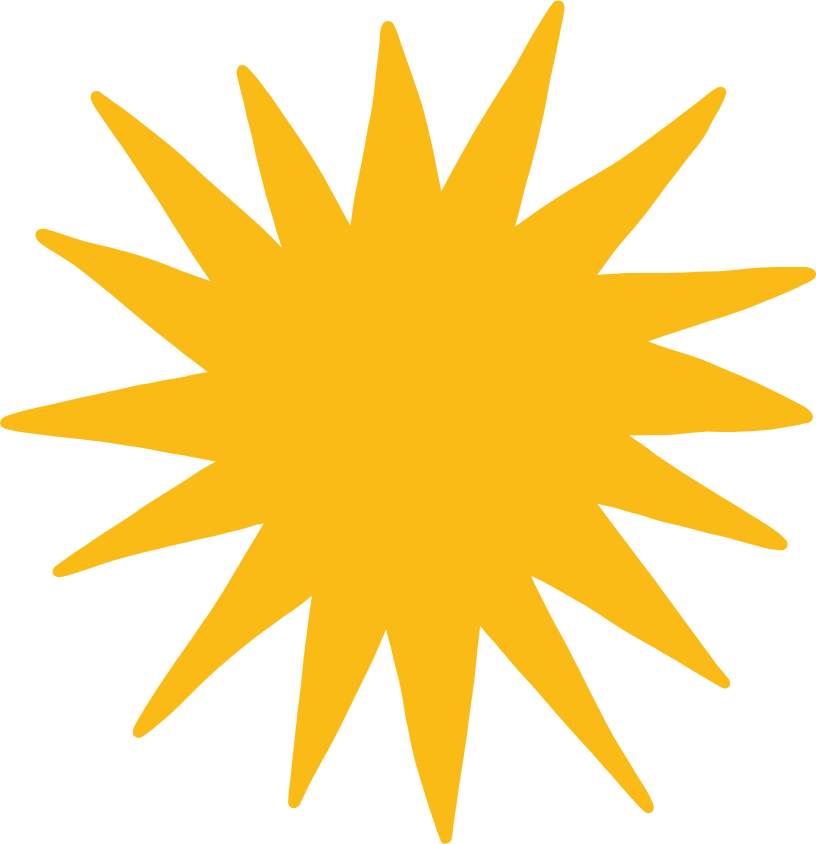 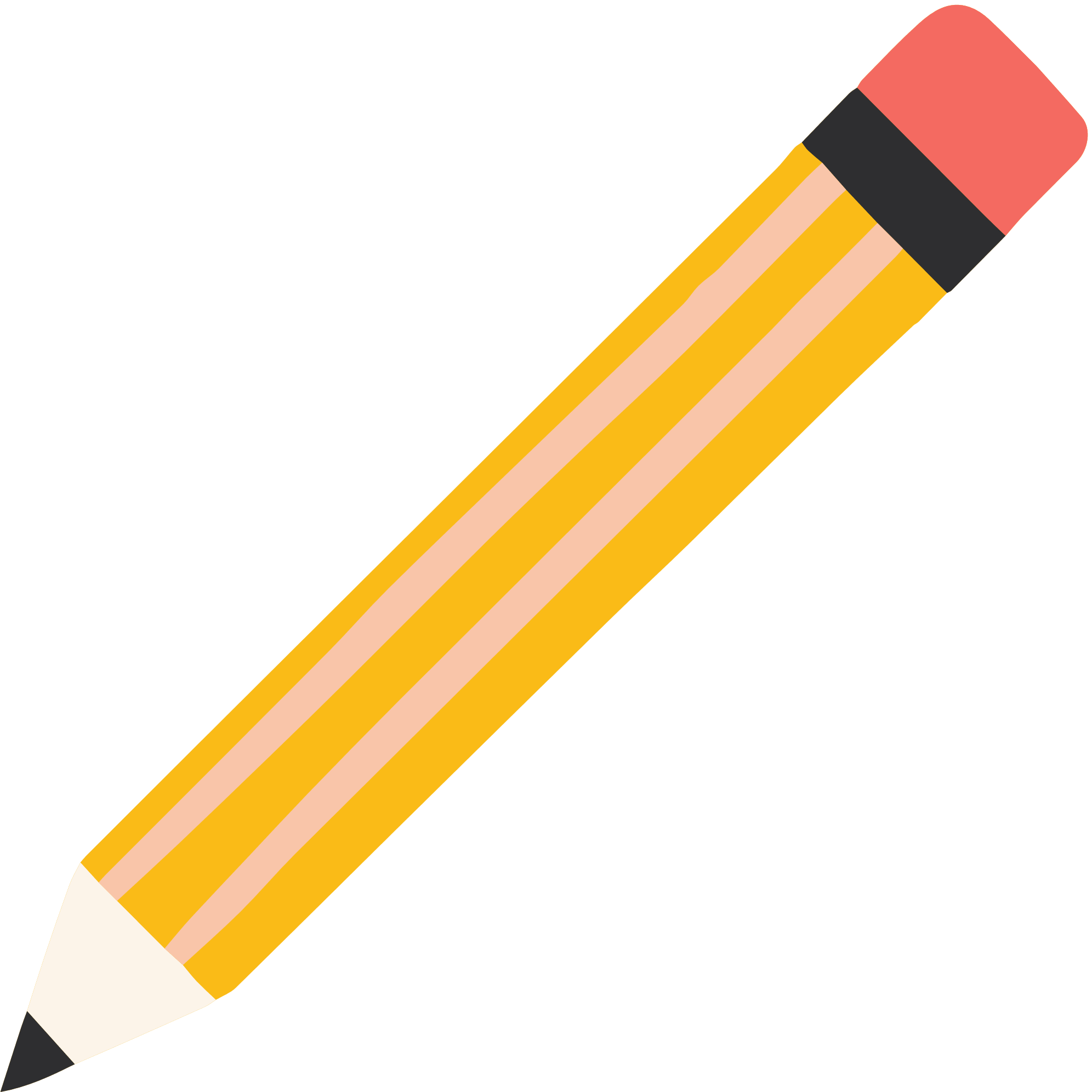 CÓ THỂ EM CHƯA BIẾT
KIM TỰ THÁP
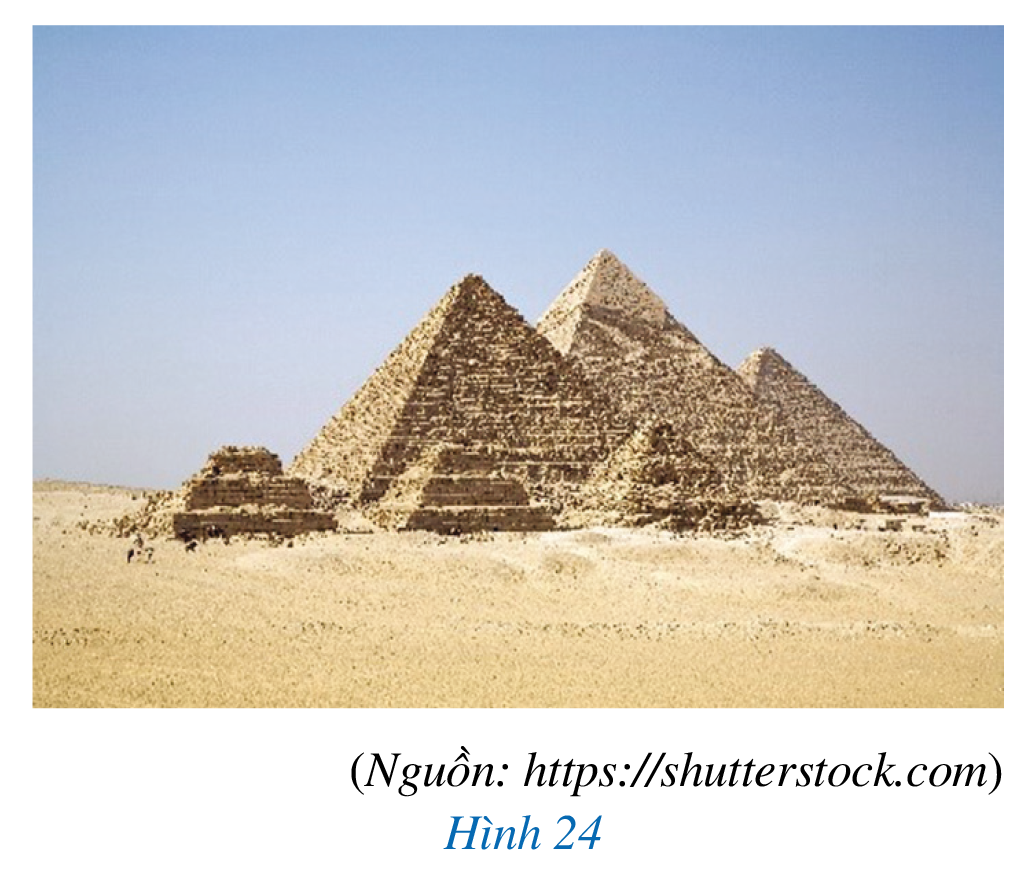 Kim tự tháp là các công trình cổ đại có dạng hình chóp tứ giác đều bằng đá ở Ai Cập (Hình 24). 
Đến nay có khoảng 138 kim tự tháp đã được khám phá ở Ai Cập.
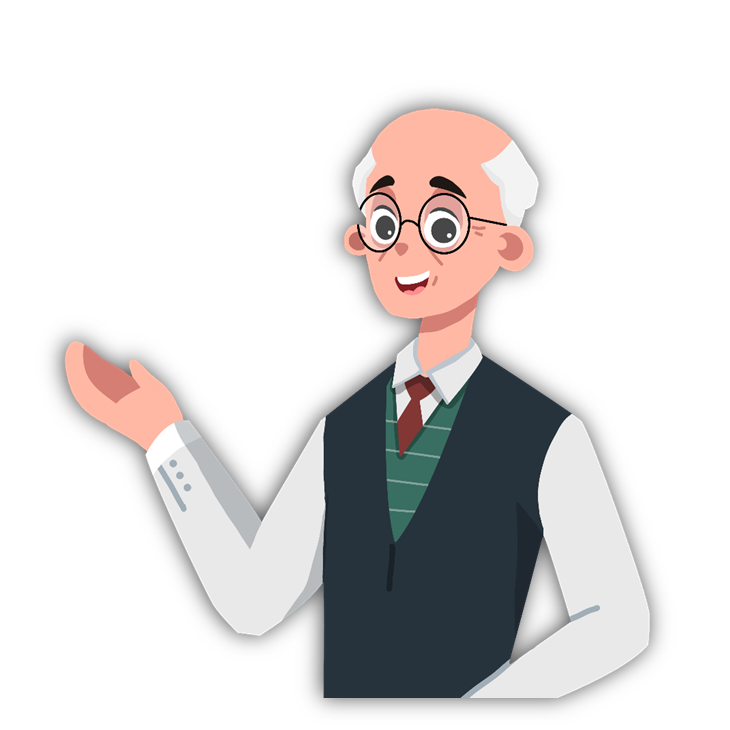 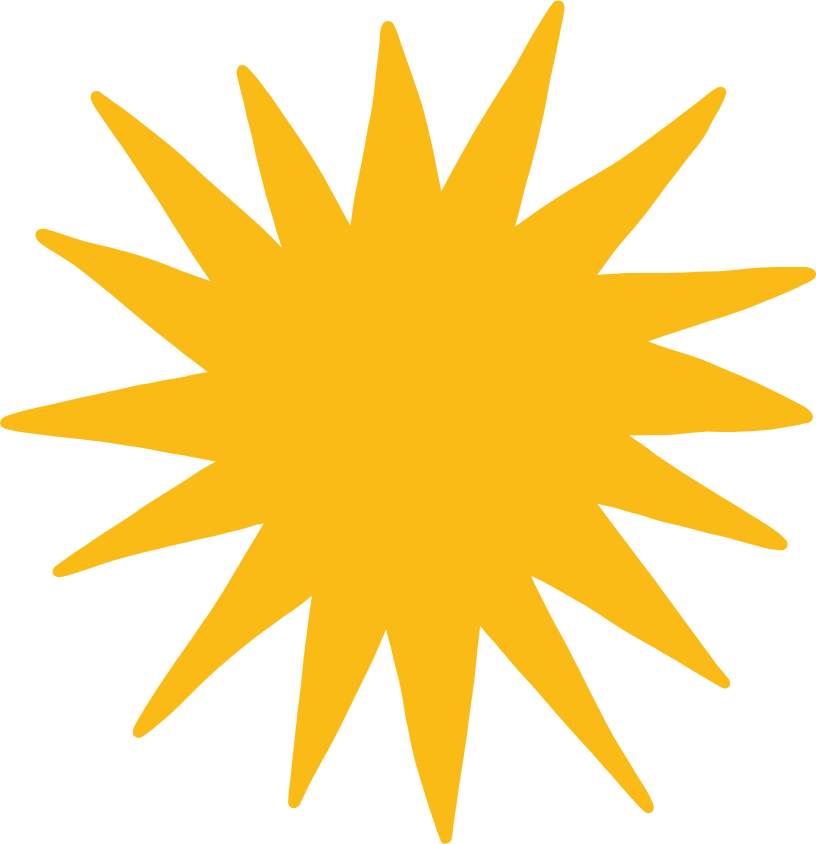 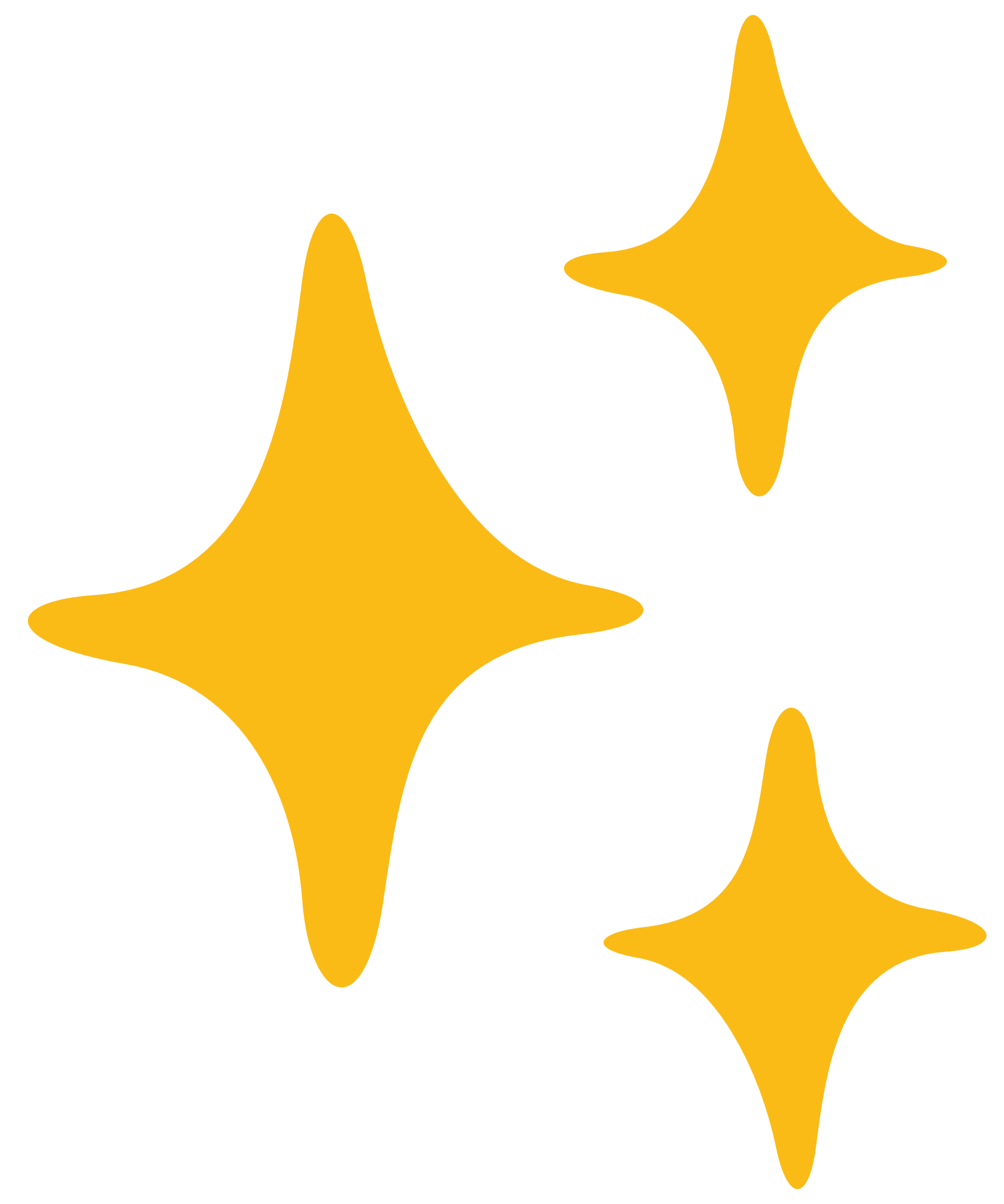 HƯỚNG DẪN VỀ NHÀ
Ghi nhớ 
kiến thức trong bài.
Hoàn thành các bài tập trong SBT.
Chuẩn bị trước 
Bài 1. Định lí Pythagore
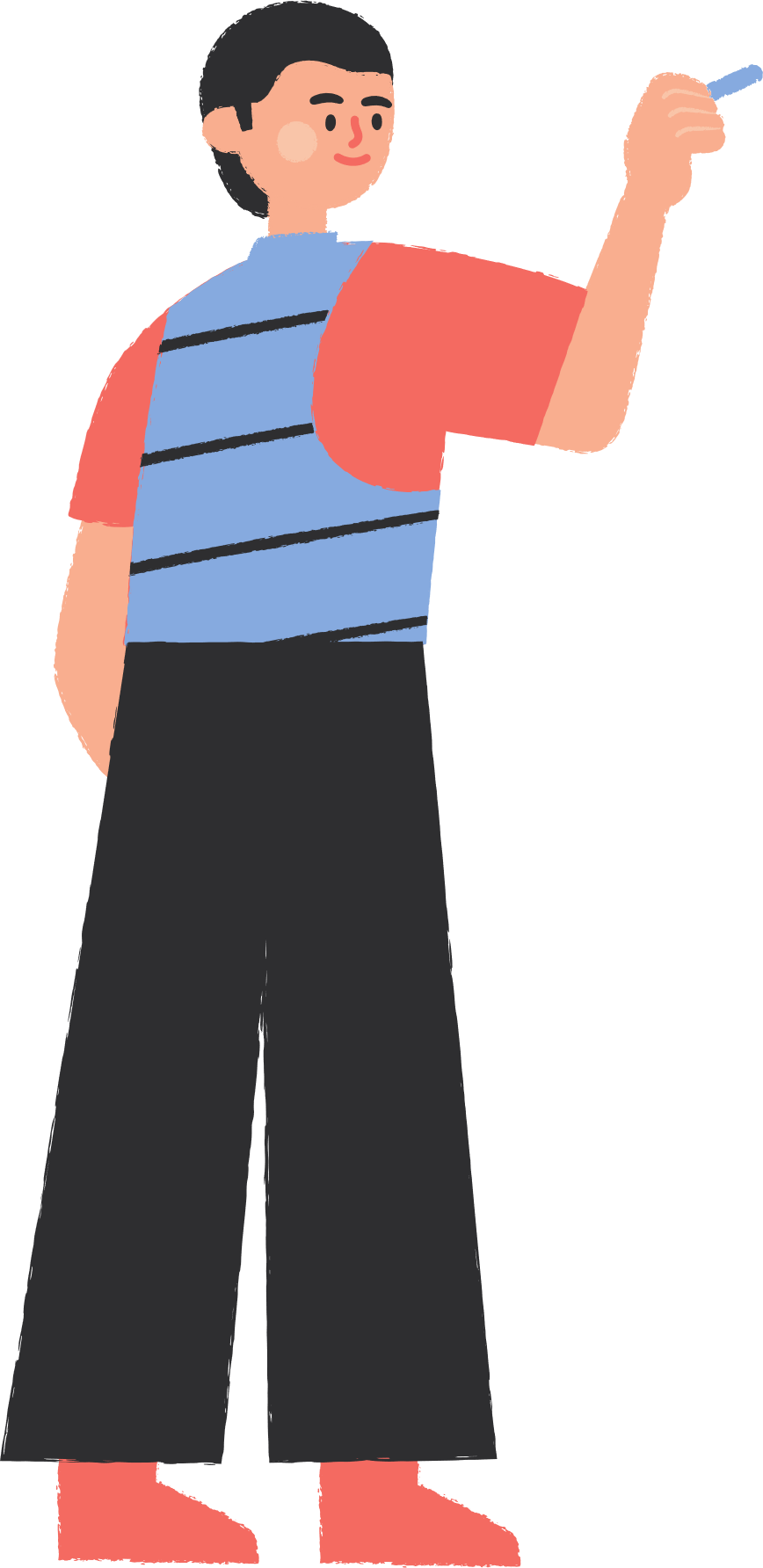 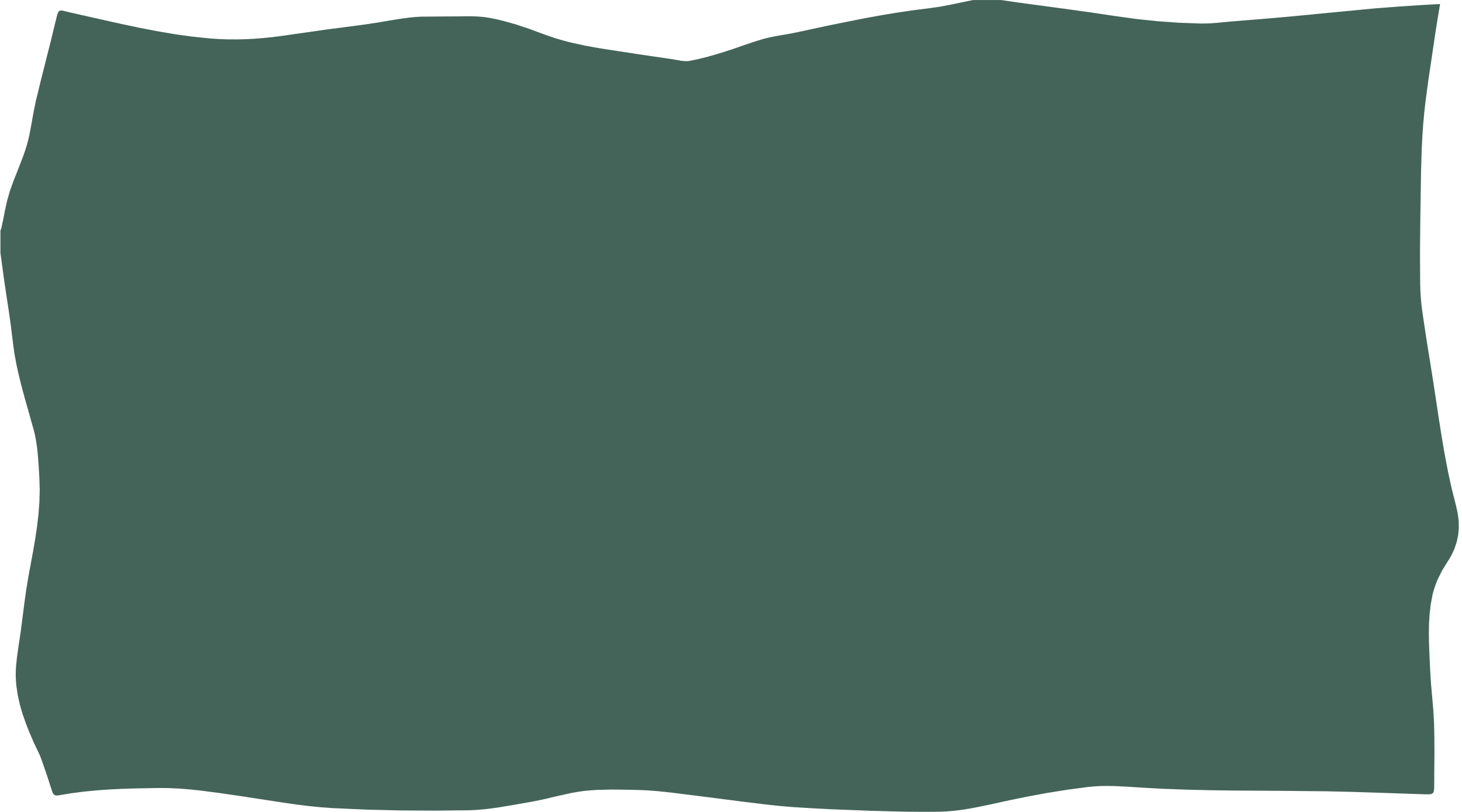 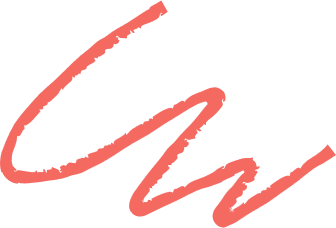 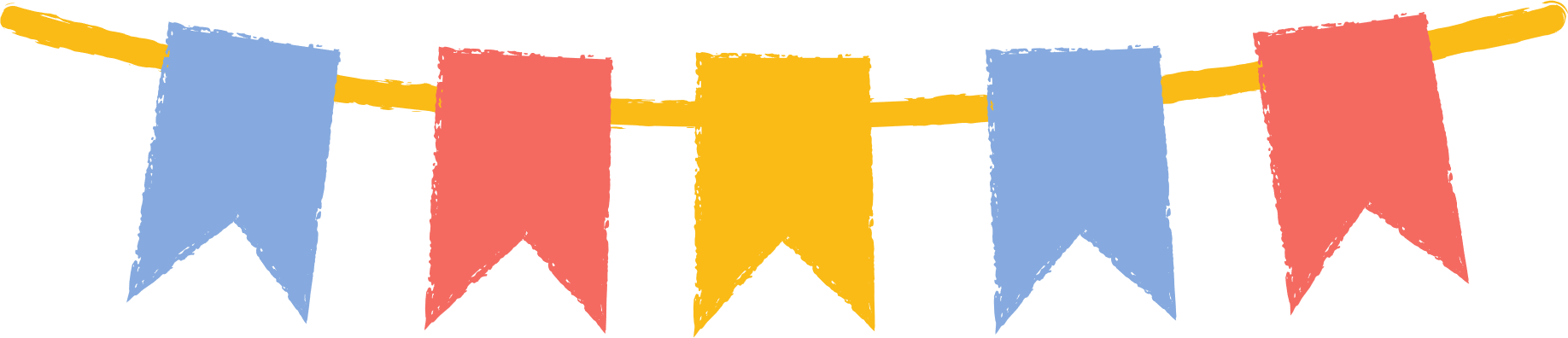 HẸN GẶP LẠI CÁC EM Ở TIẾT HỌC SAU!
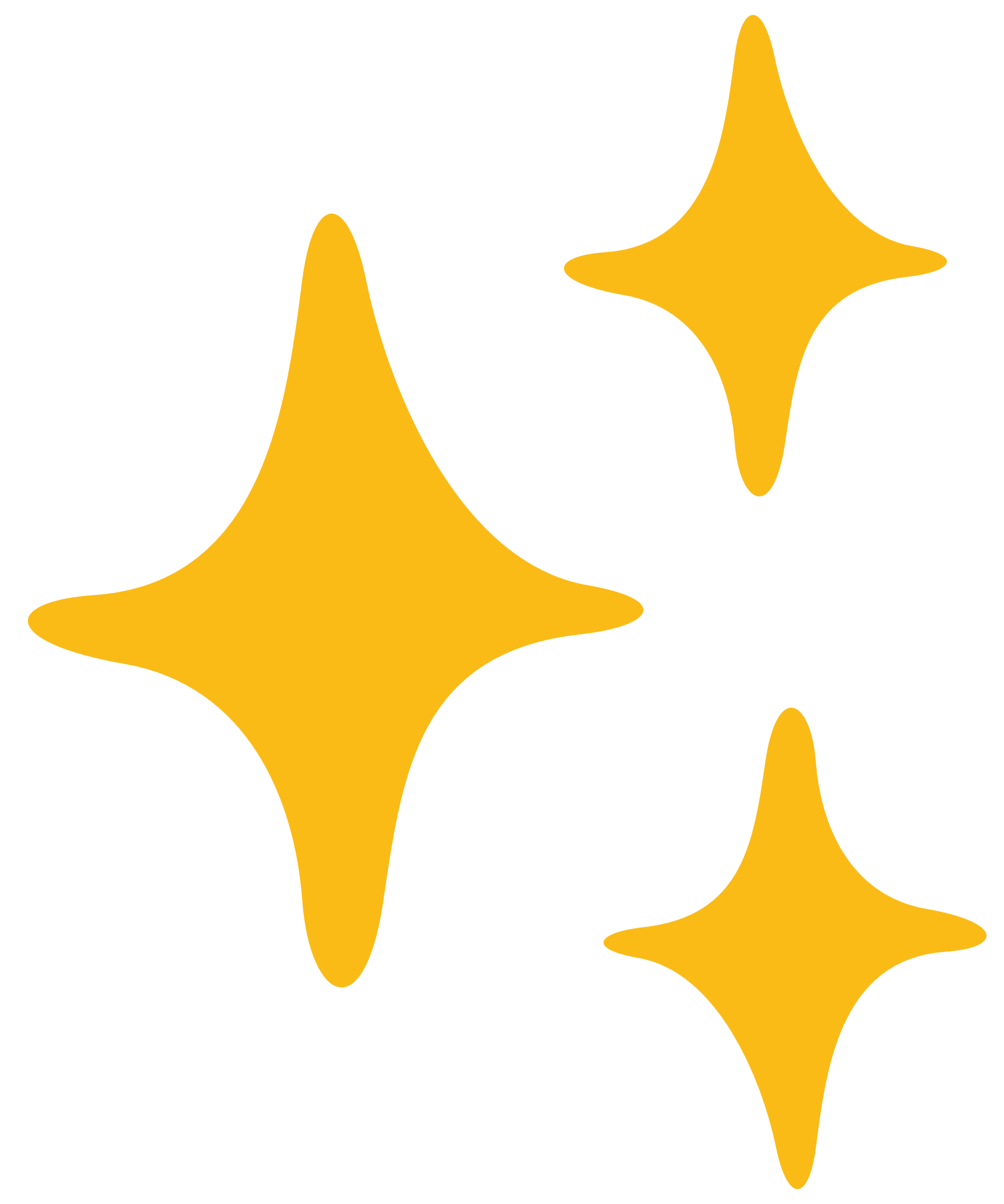